TIẾNG VIỆT 1
Tập 2
Tuần 24
Bài 124: oen – oet
KHỞI ĐỘNG
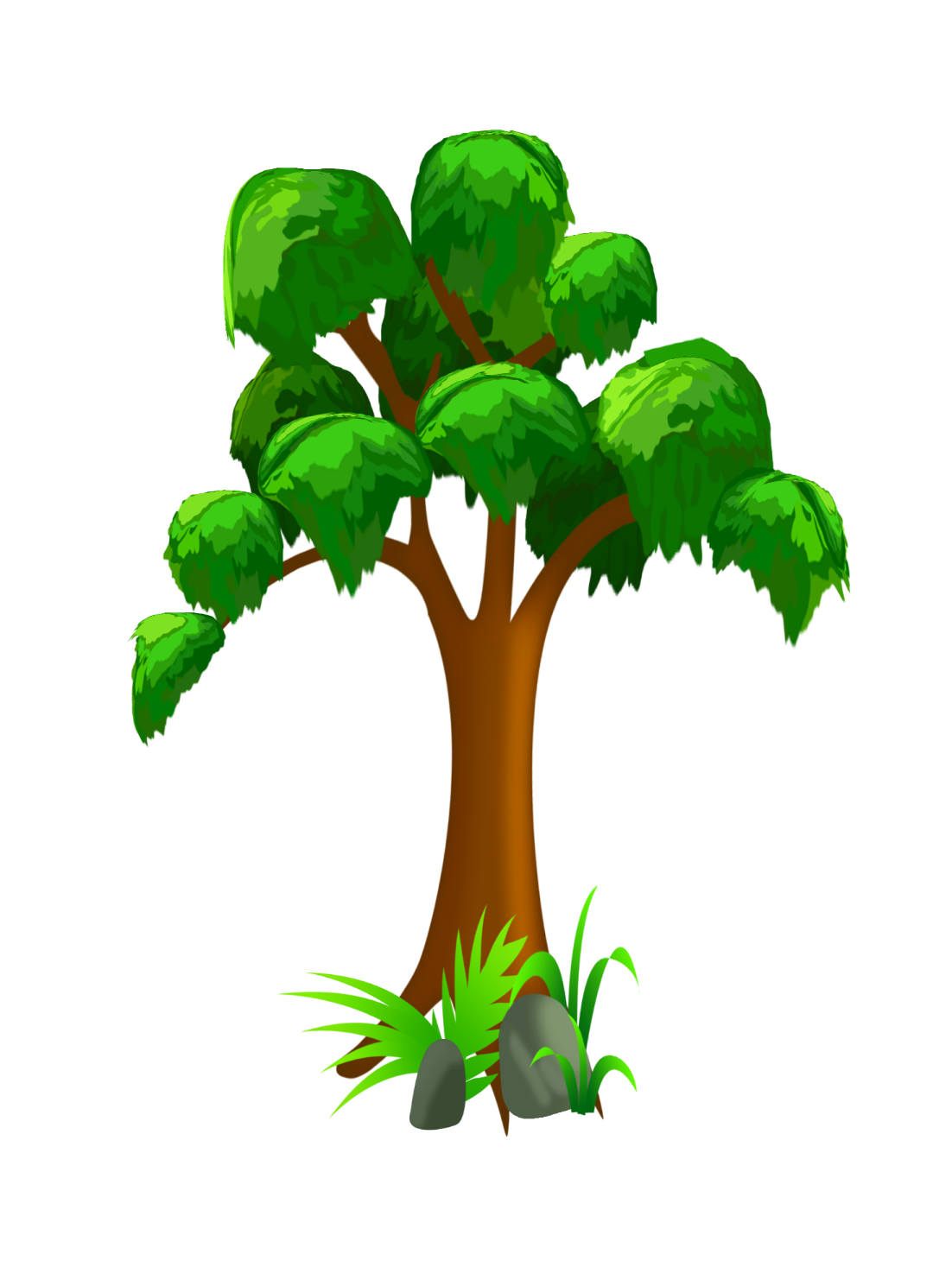 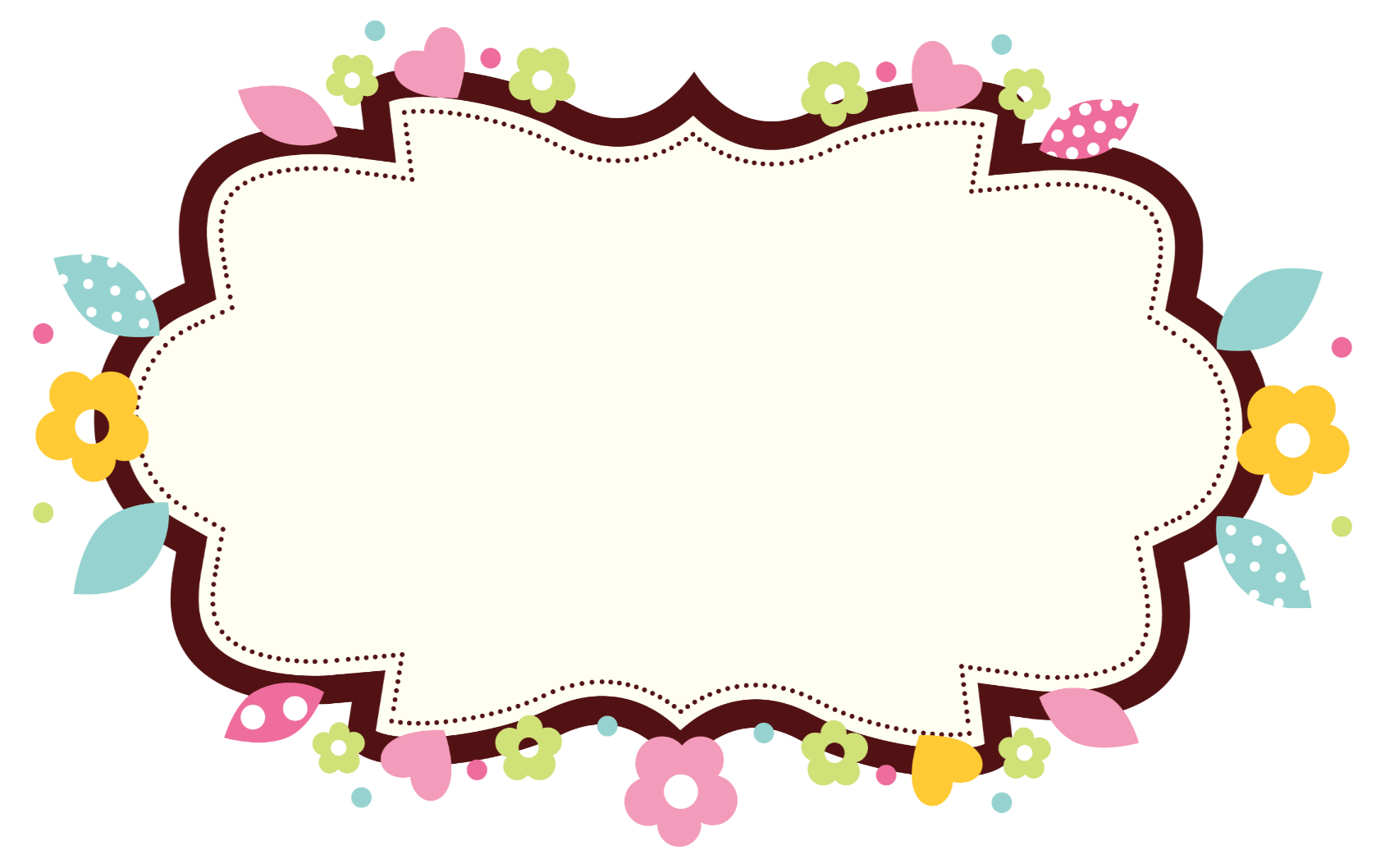 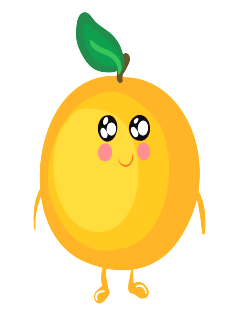 Trò chơi: 
Hái cam
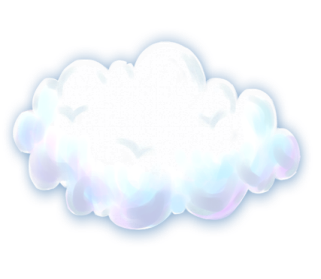 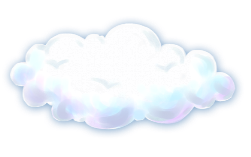 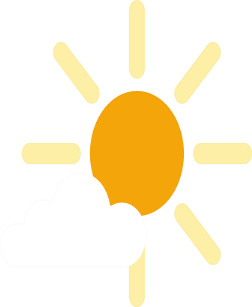 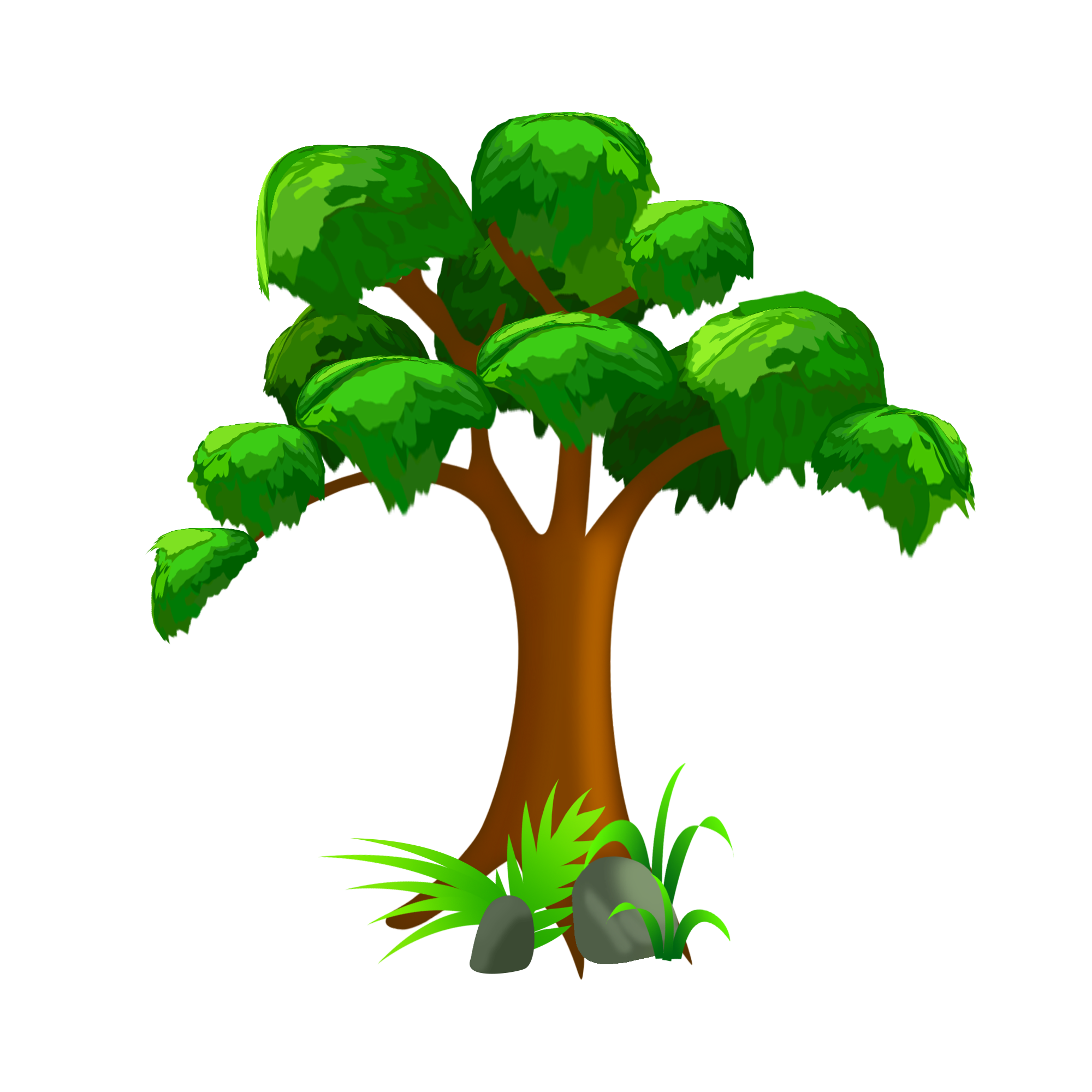 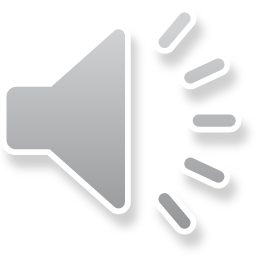 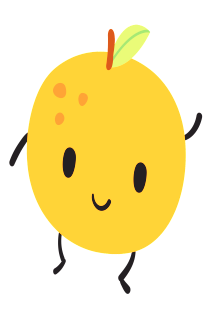 1
2
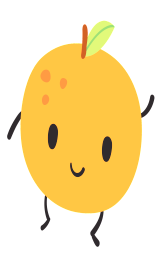 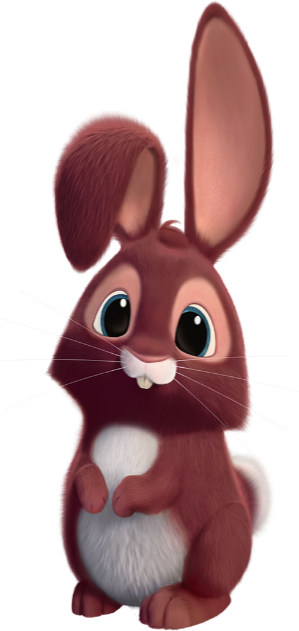 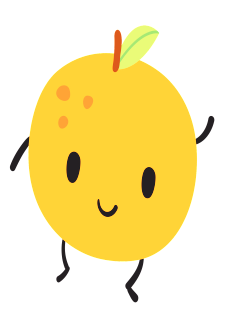 4
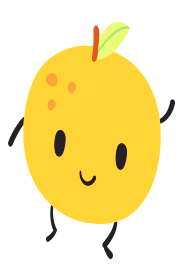 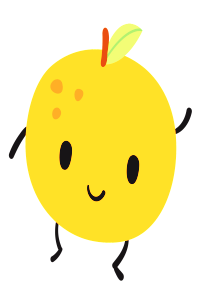 5
3
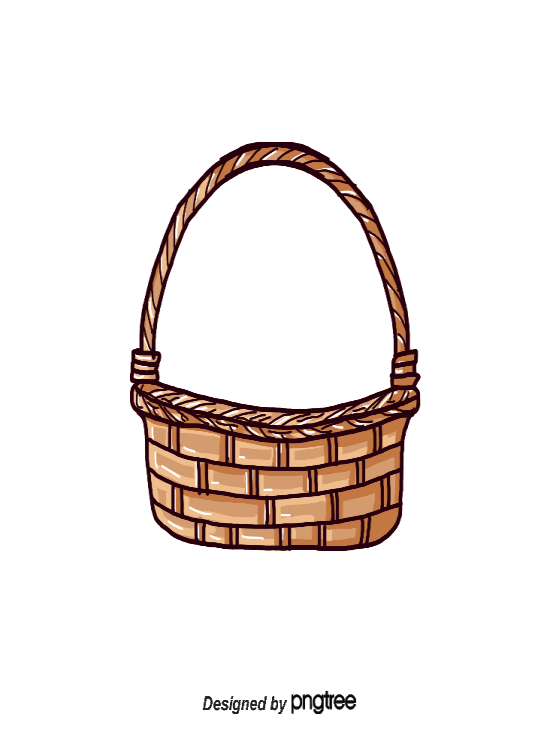 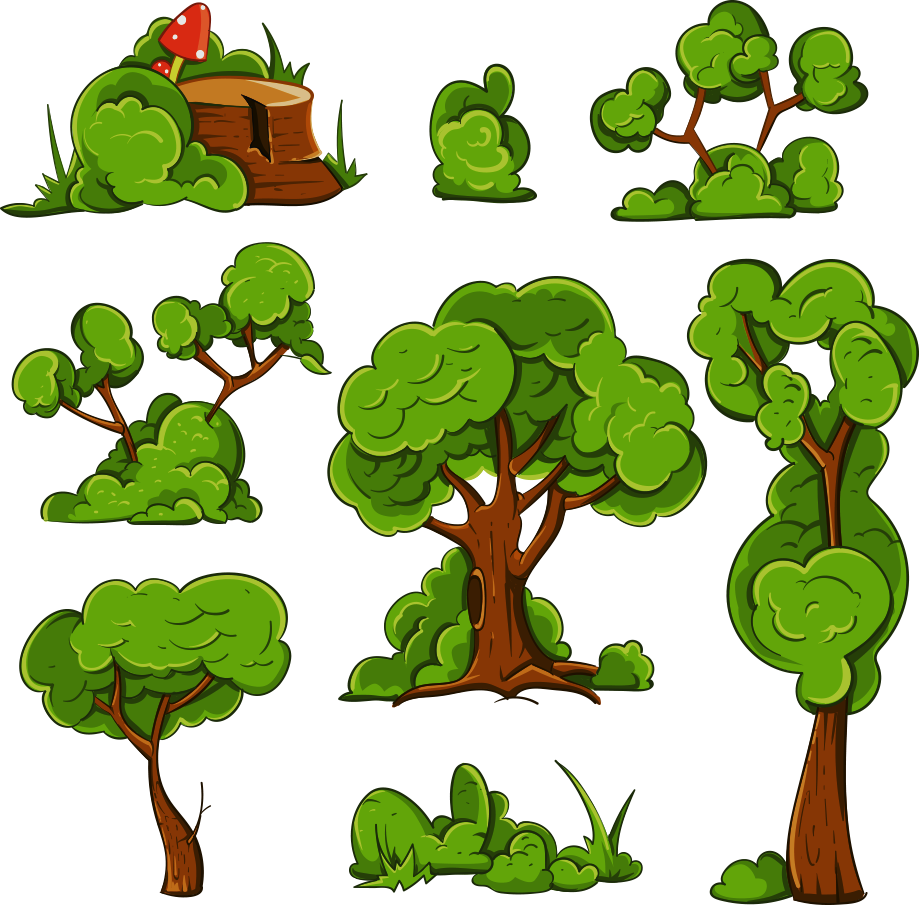 oăn, oăt, uân, uât
thoăn thoắt
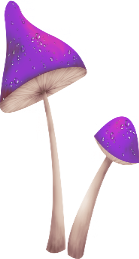 đoạt giải
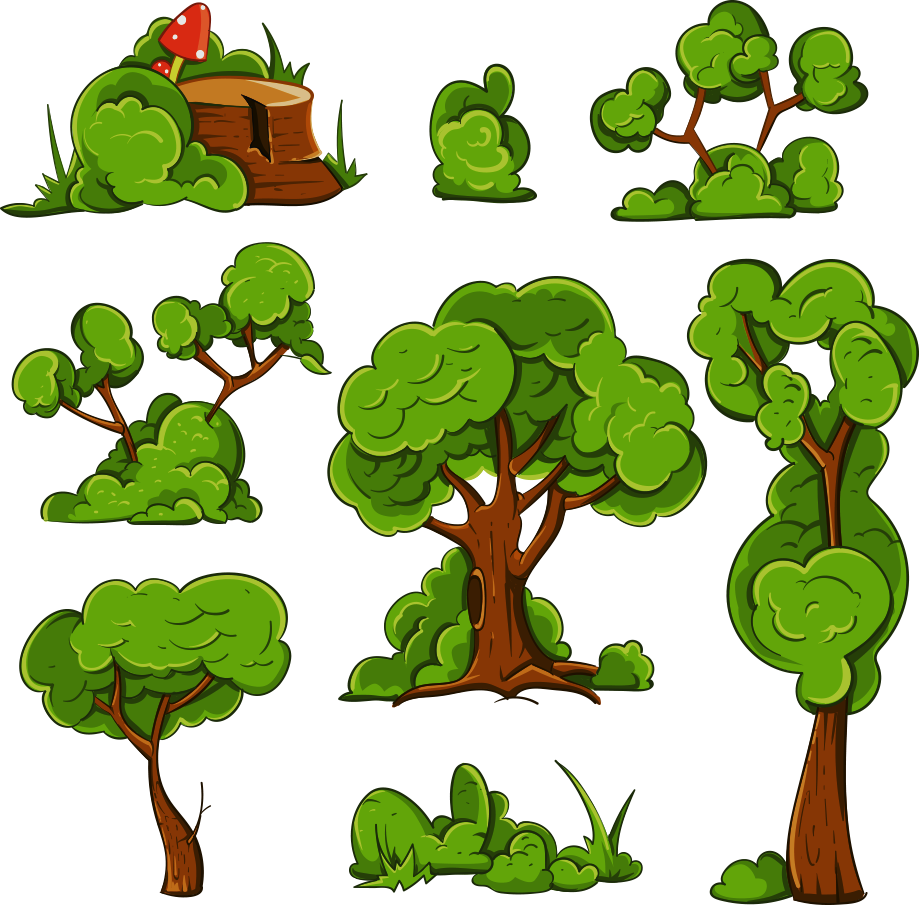 nhồm nhoàm
sâu hoắm
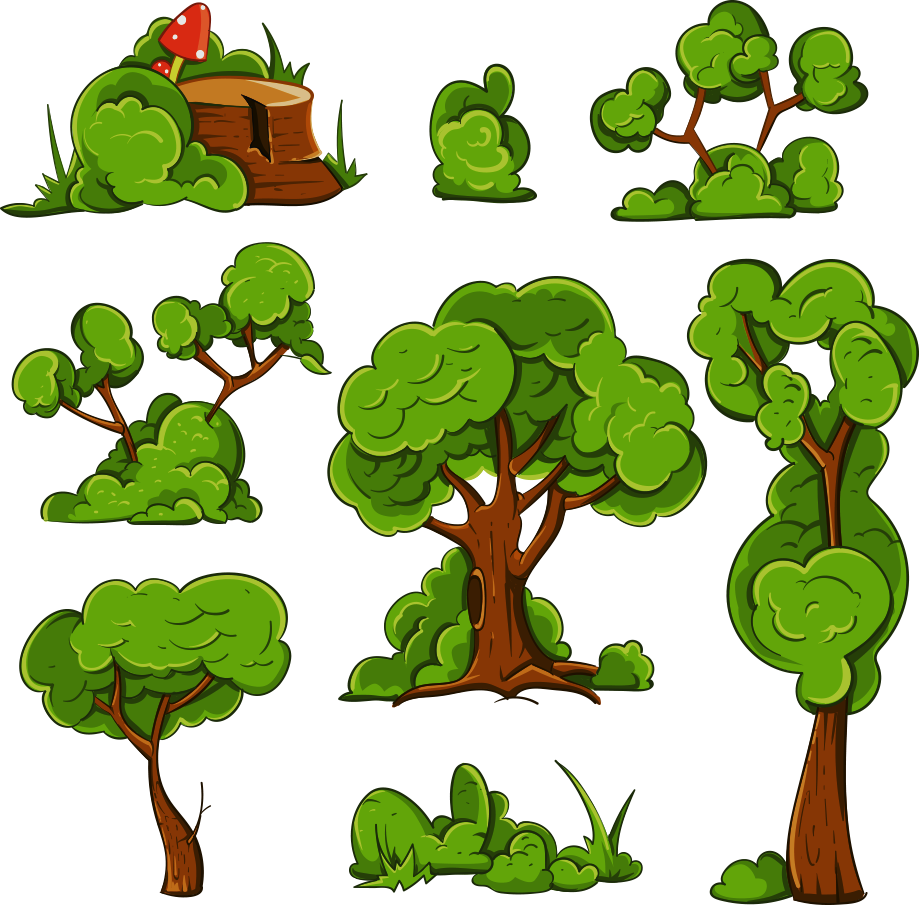 Thỏ Nâu cảm ơn các bạn lớp 1B!
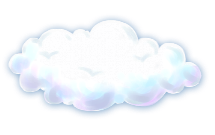 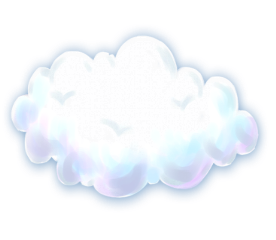 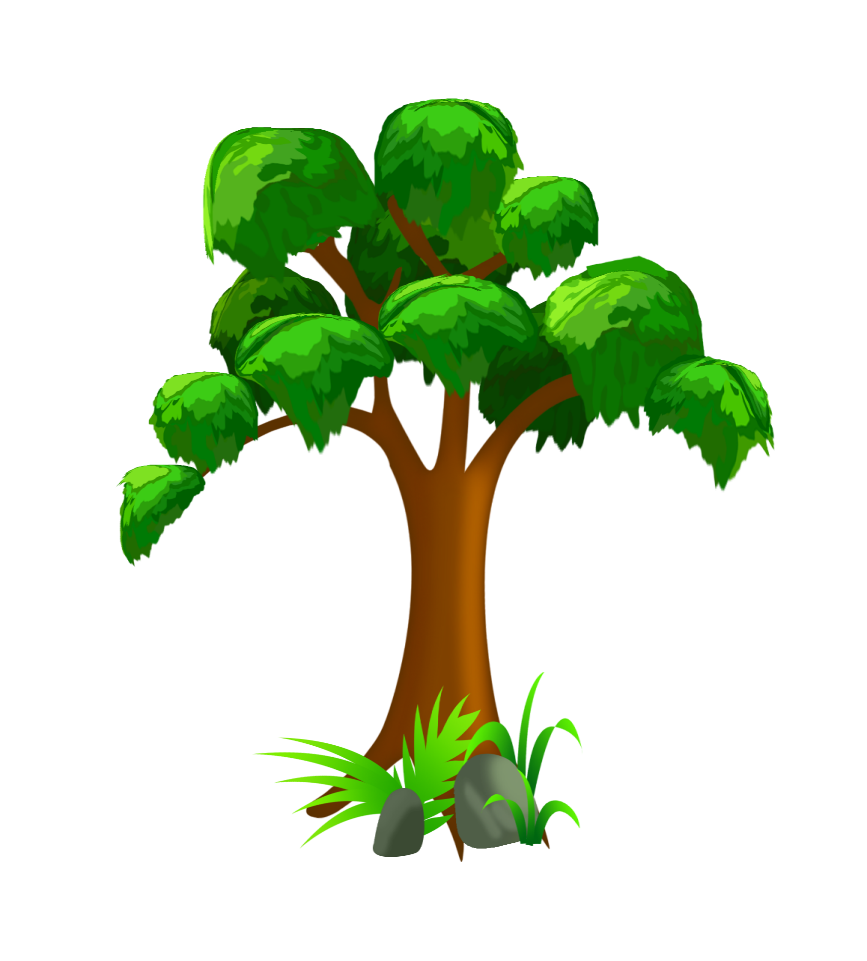 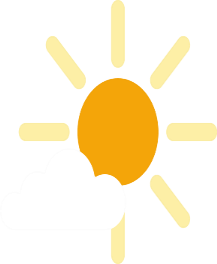 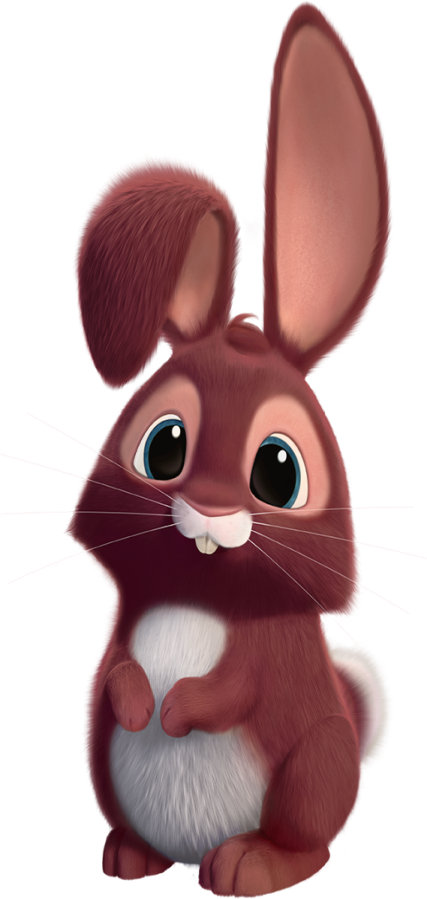 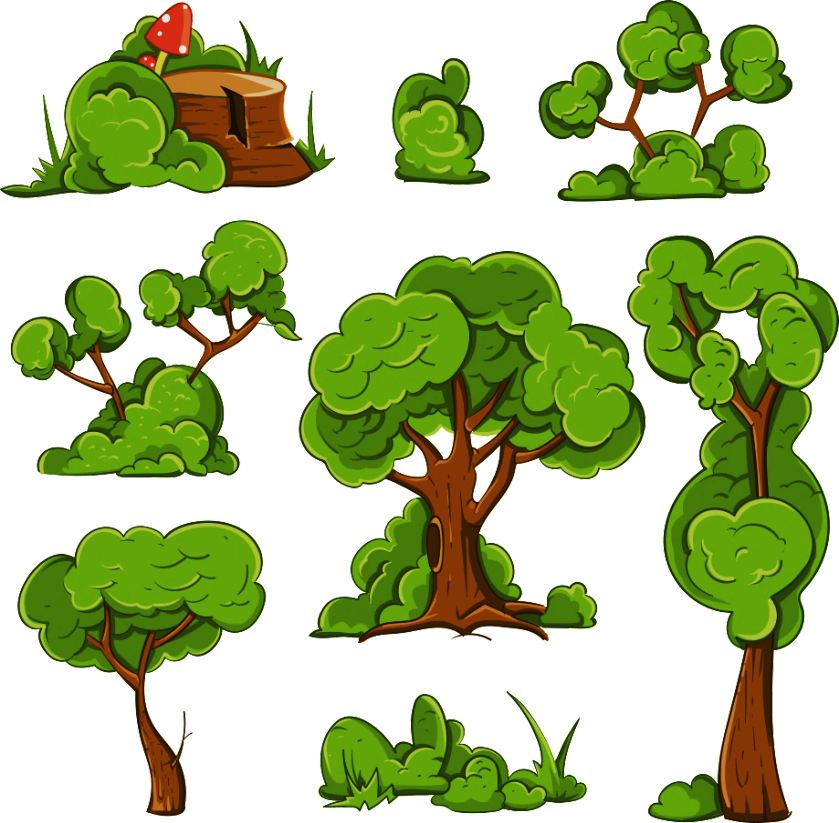 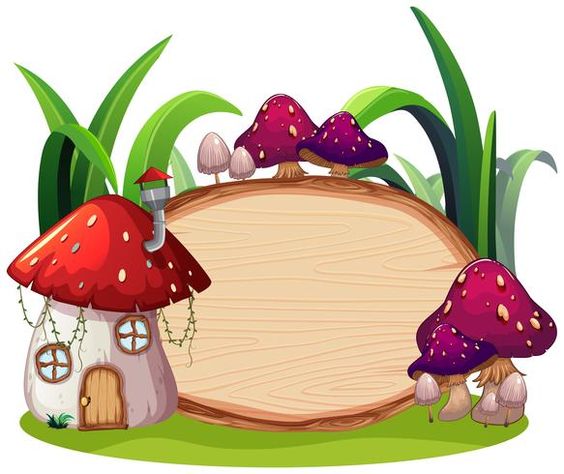 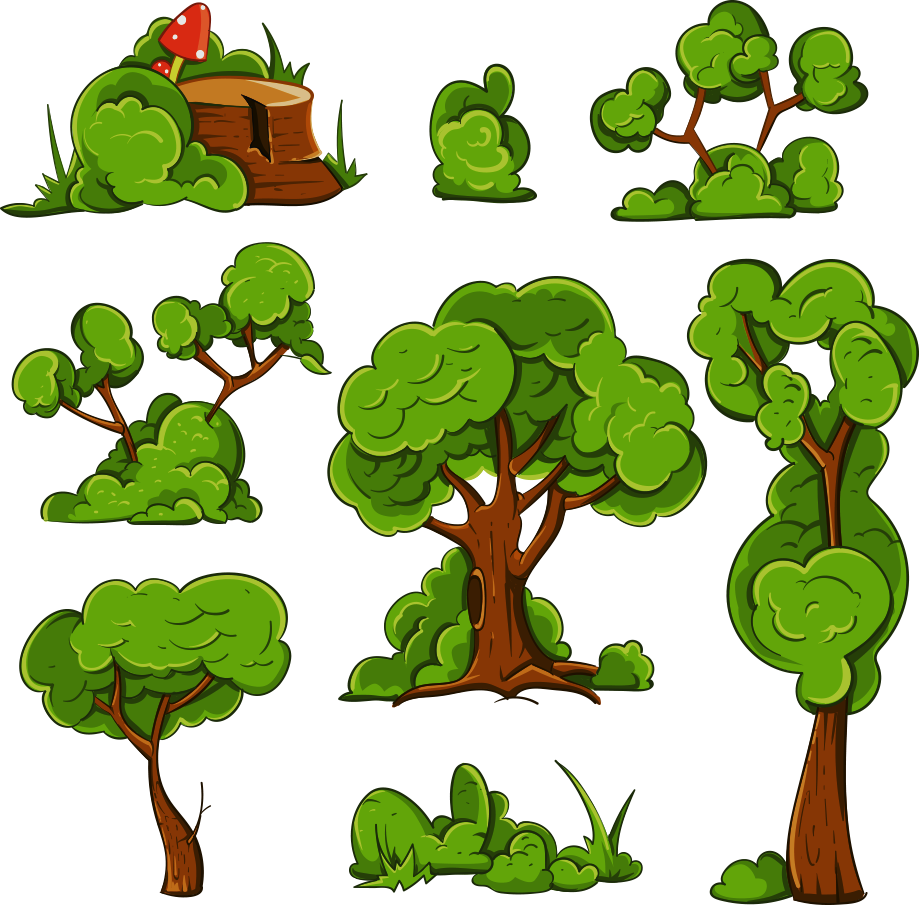 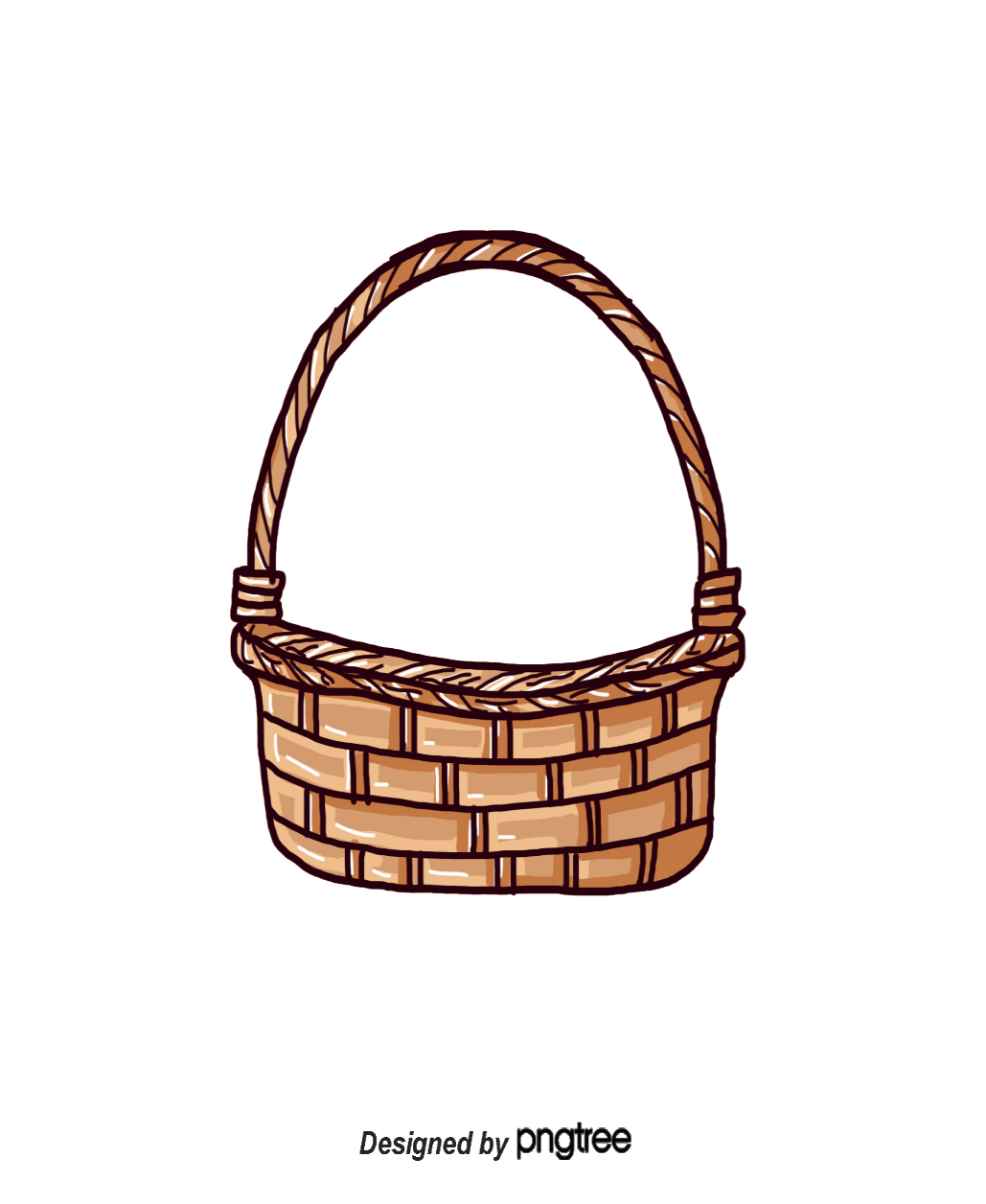 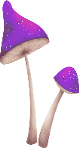 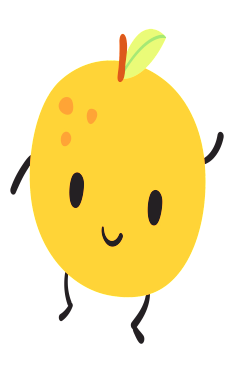 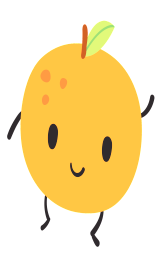 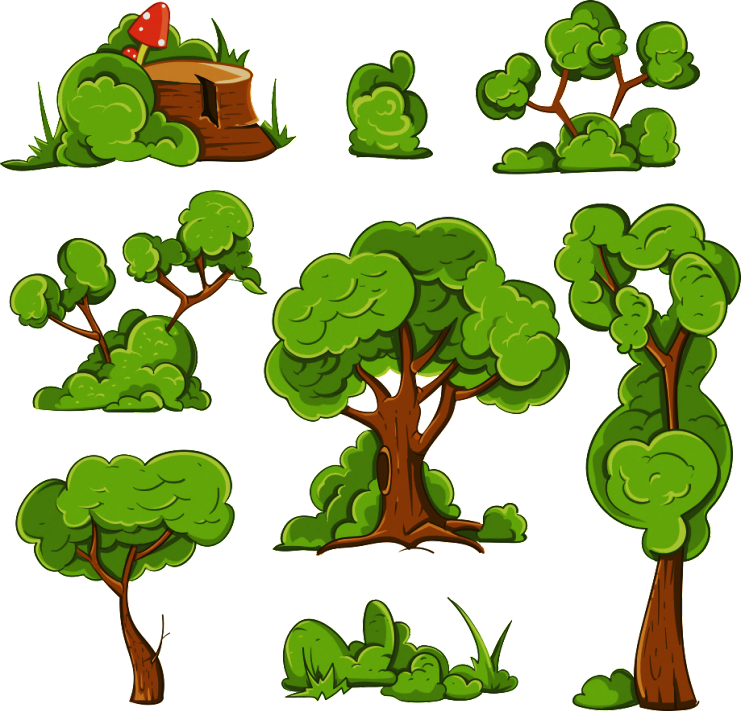 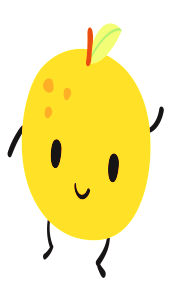 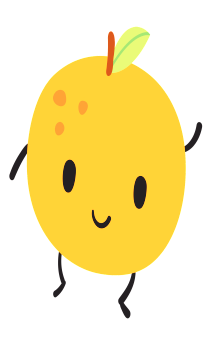 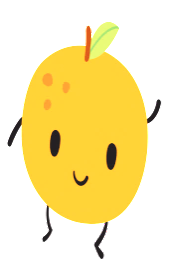 oen – oet
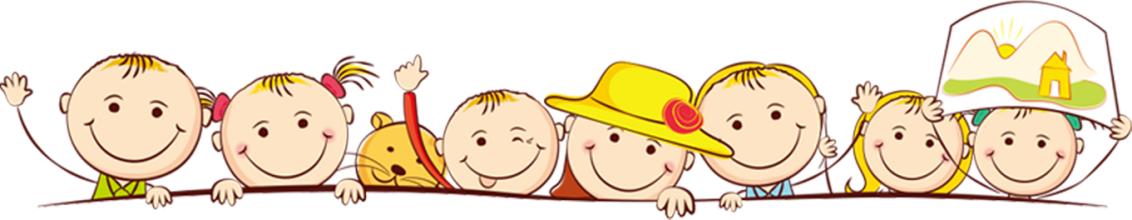 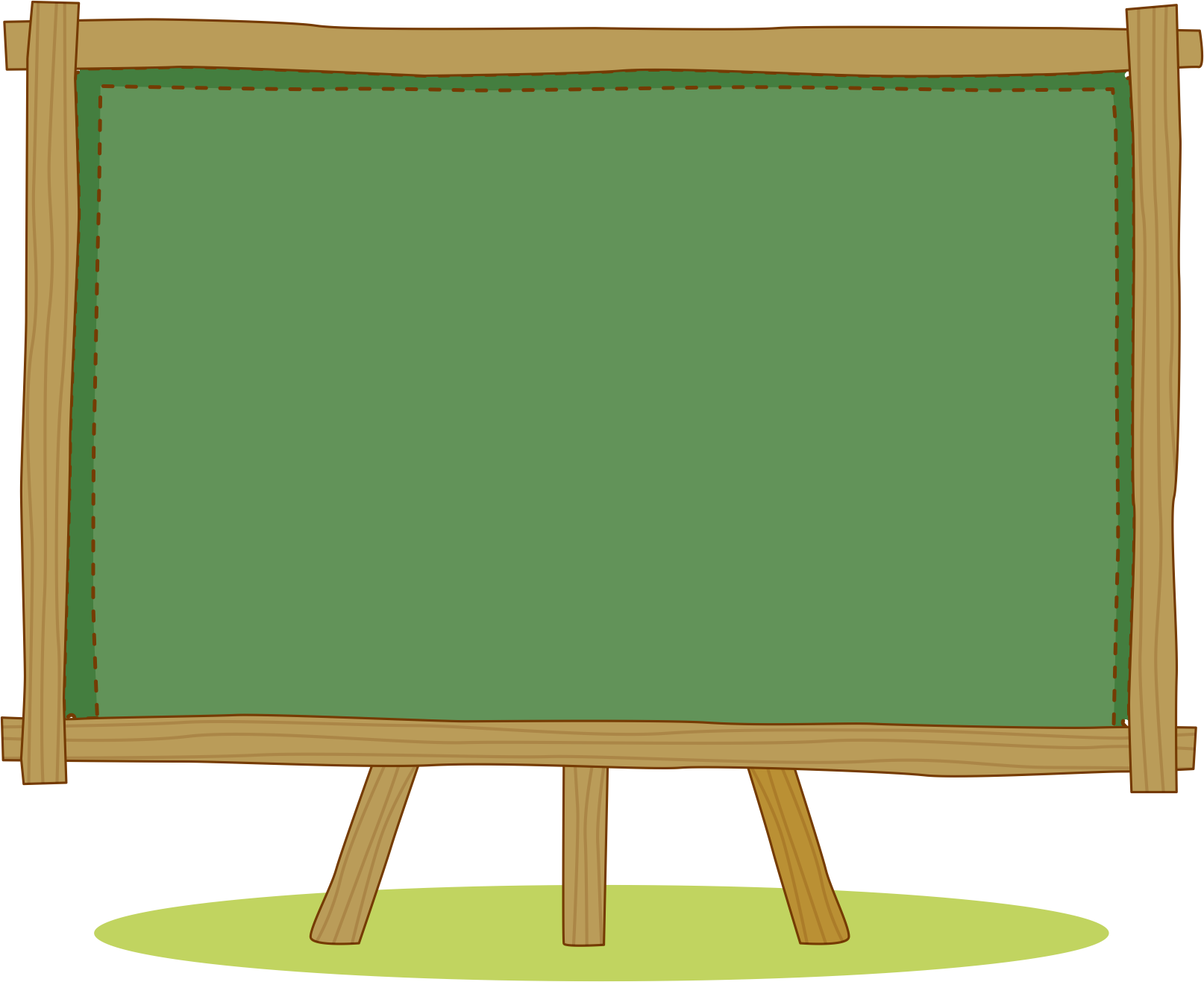 Bài 124: oen - oet
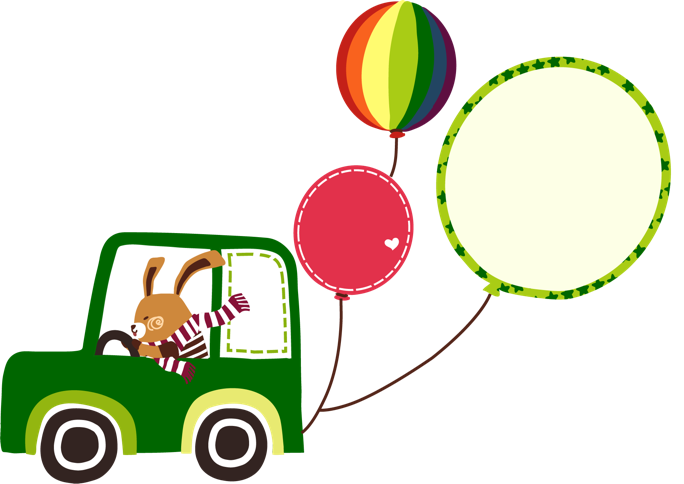 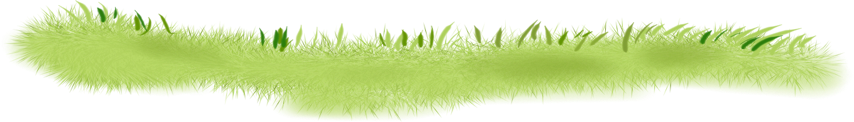 oen
oet
o
e
n
o
e
t
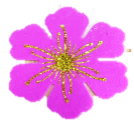 oen
n
e
o
o
e
t
oet
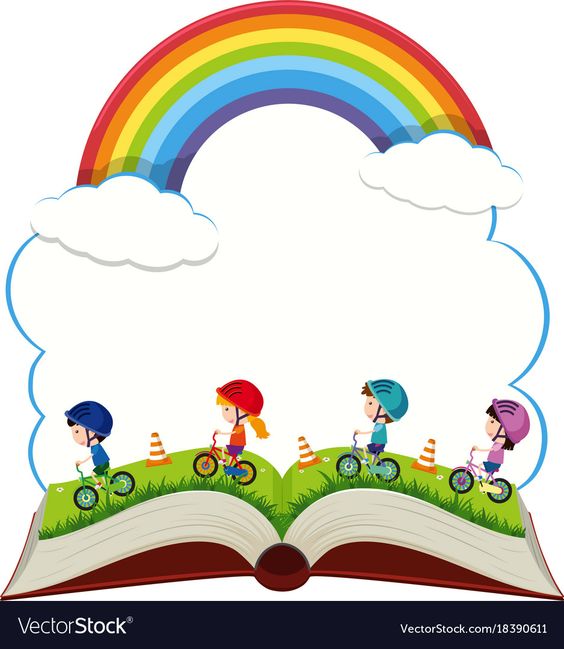 KHÁM PHÁ
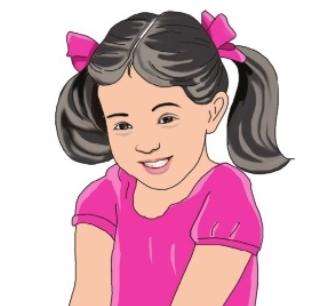 nhoÎn
nh
oÎn
nhoÎn cưêi
nhoÎn cưêi
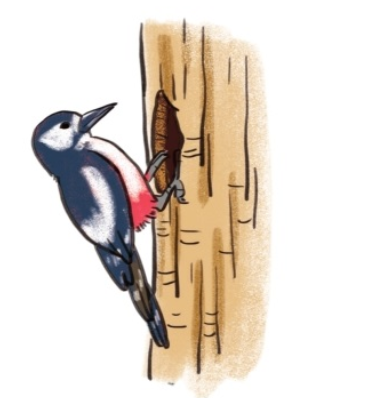 khoÐt
kh
oÐt
khoÐt tæ
khoÐt tæ
oen
oet
nhoÎn
khoÐt
nhoÎn cưêi
khoÐt tæ
1
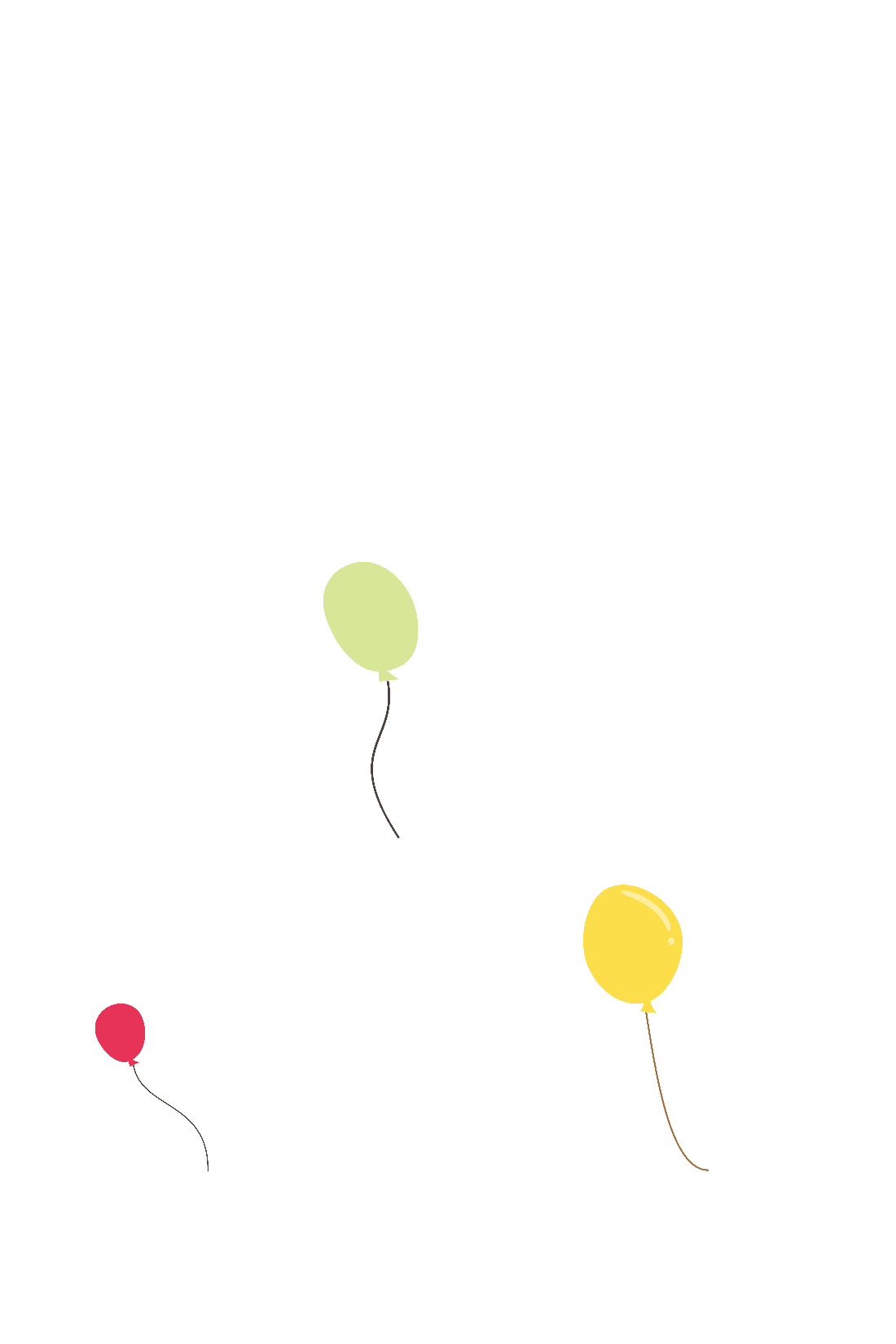 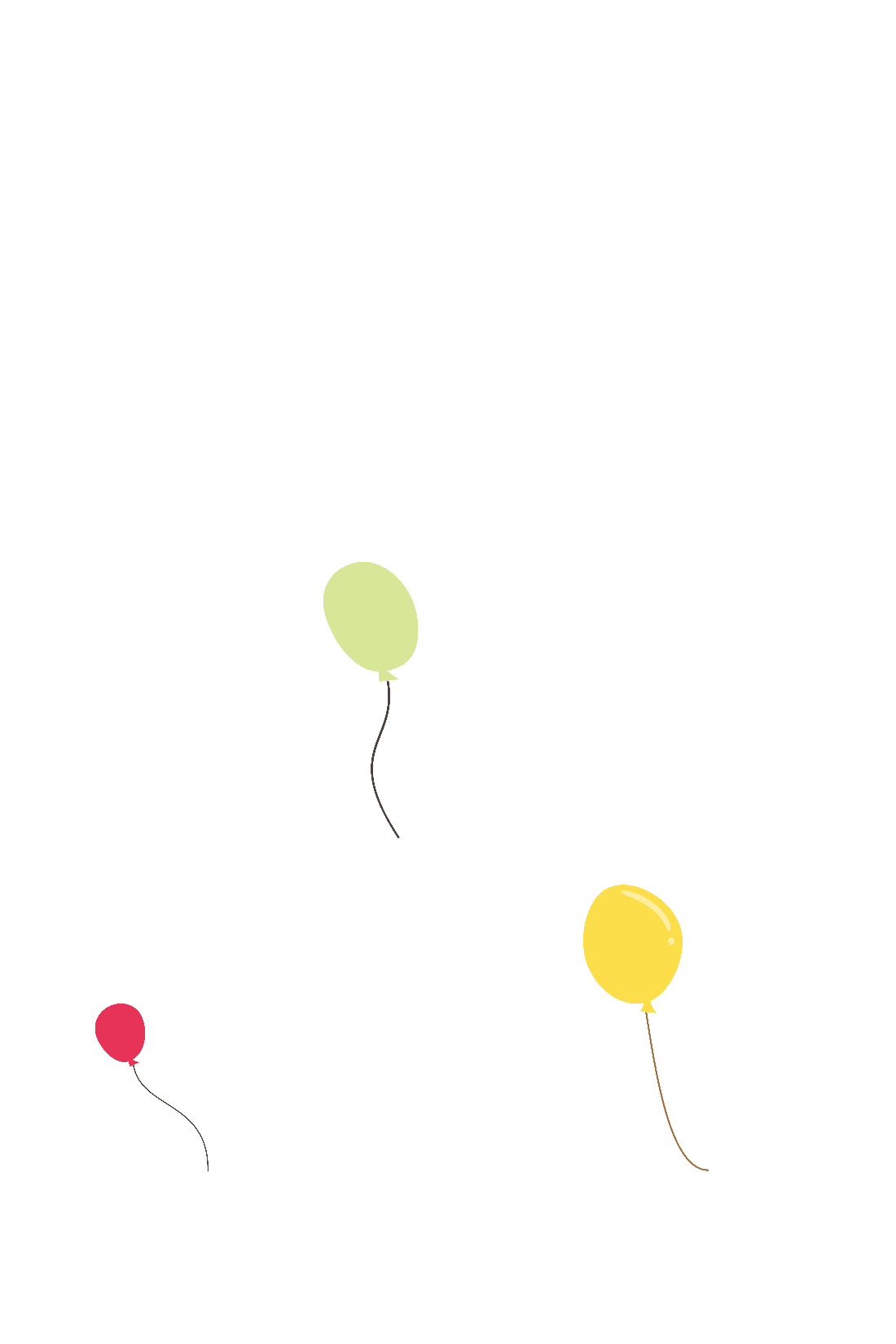 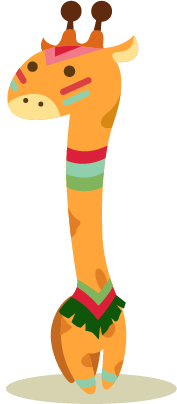 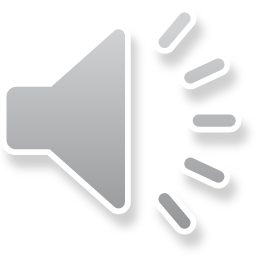 MỞ RỘNG VỐN TỪ
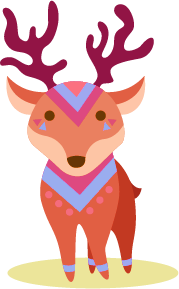 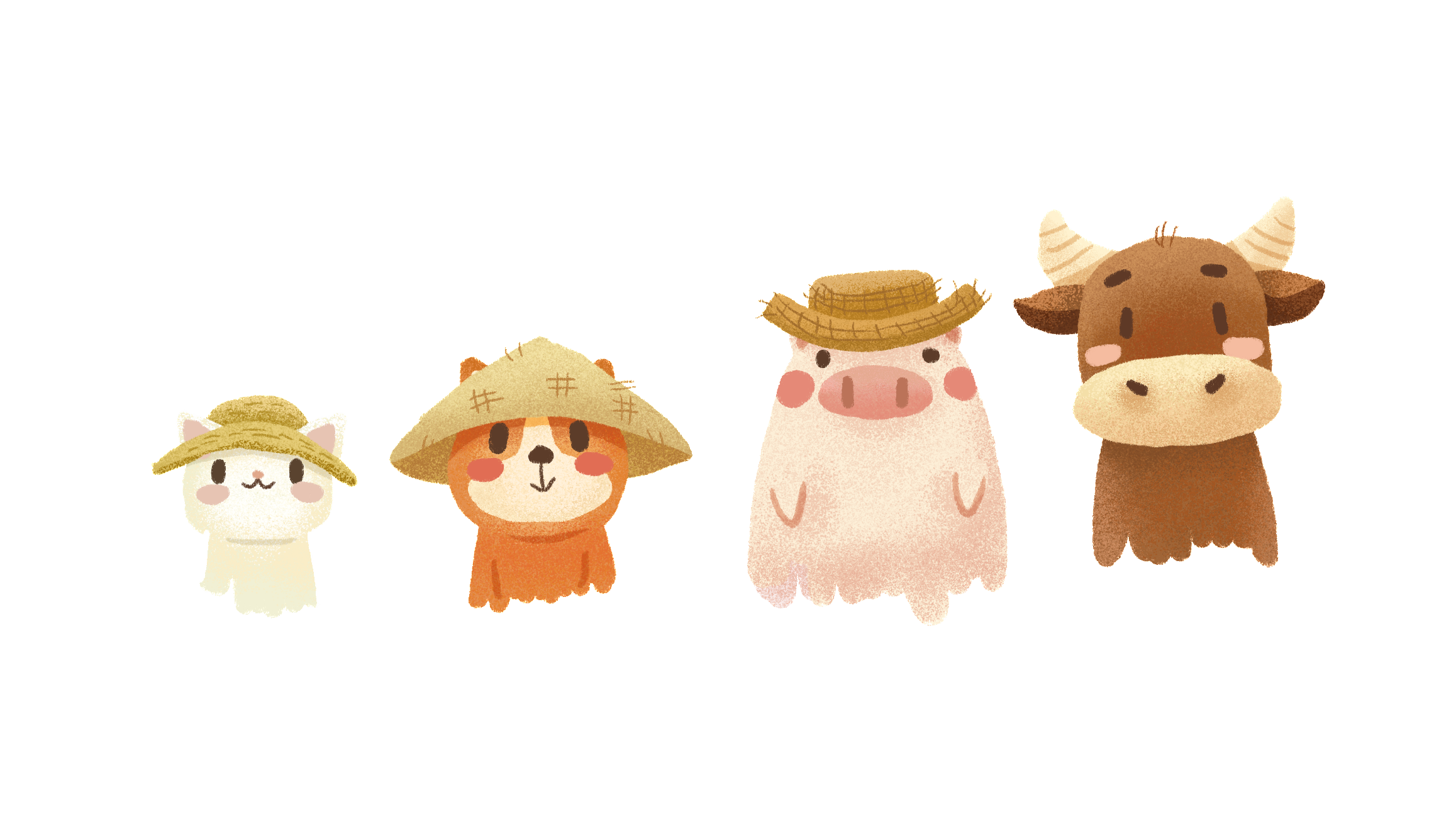 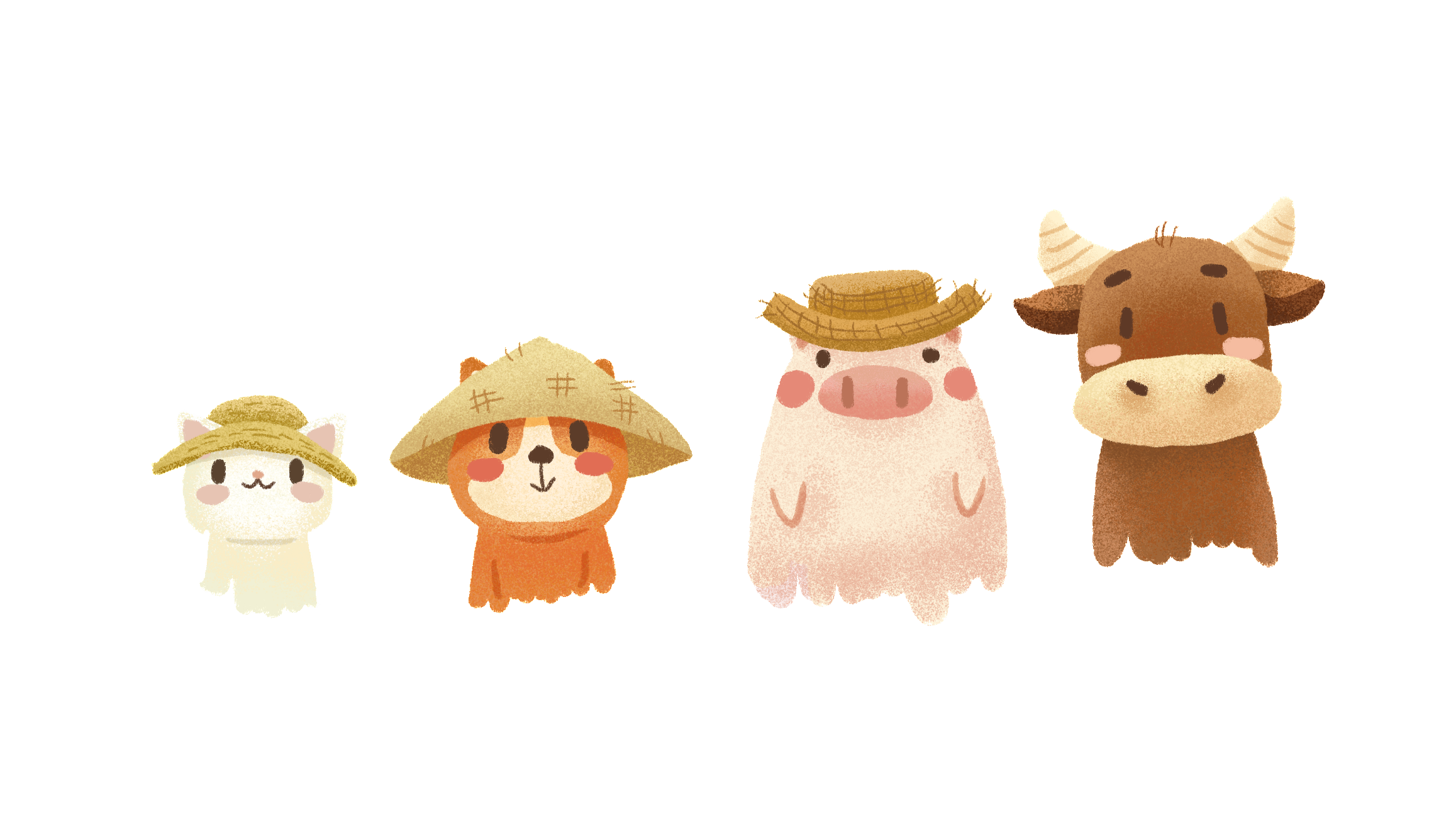 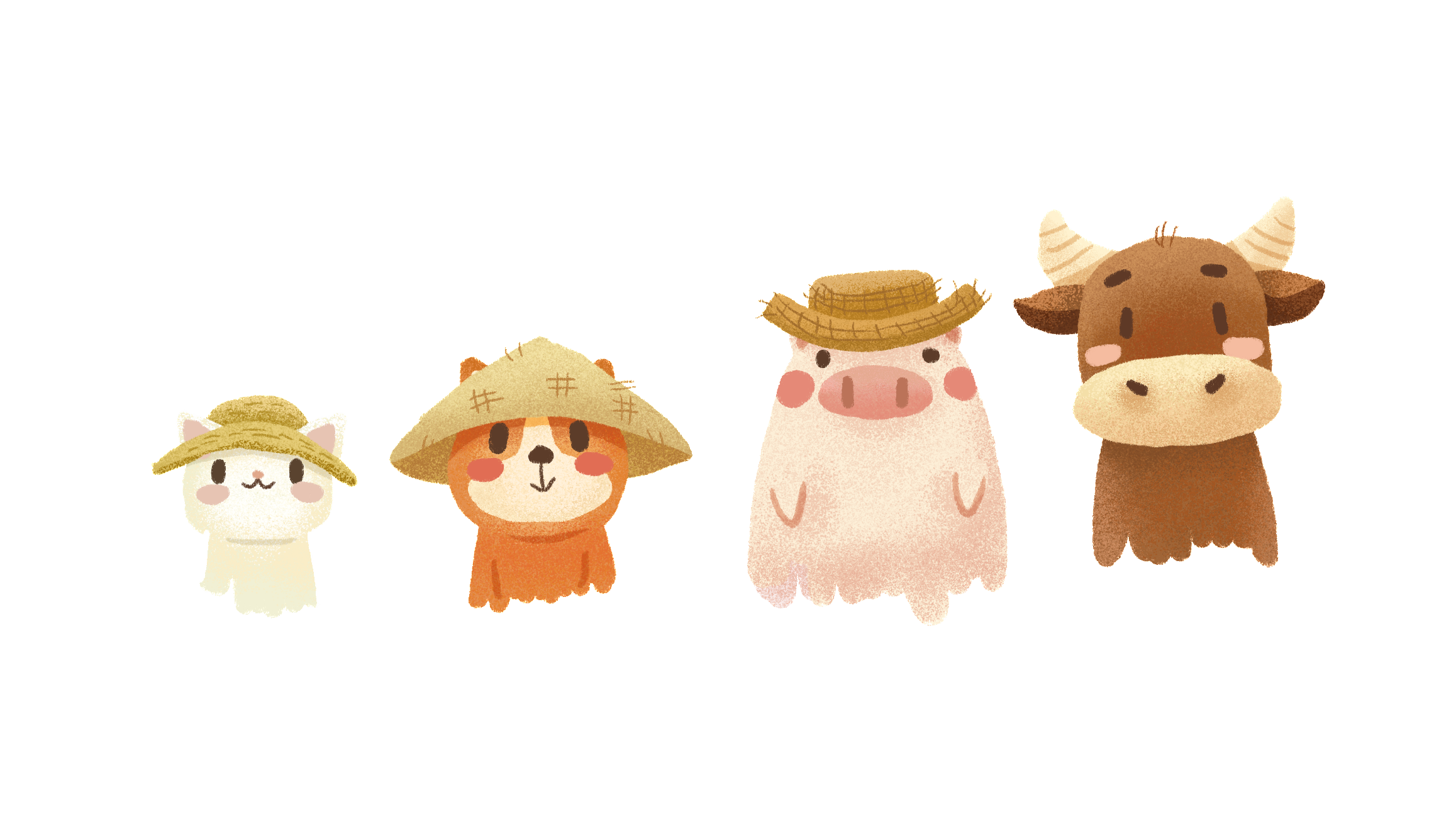 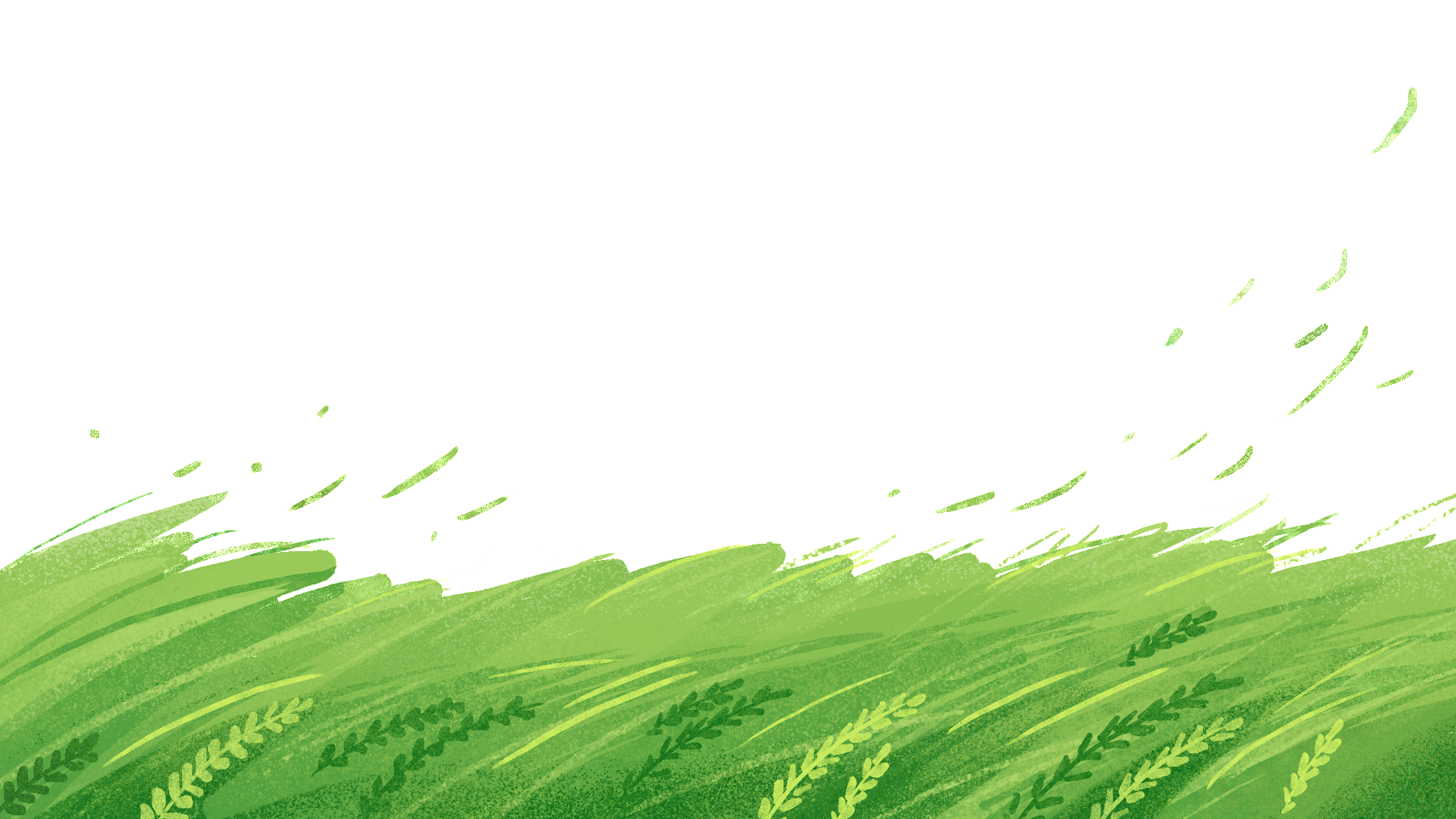 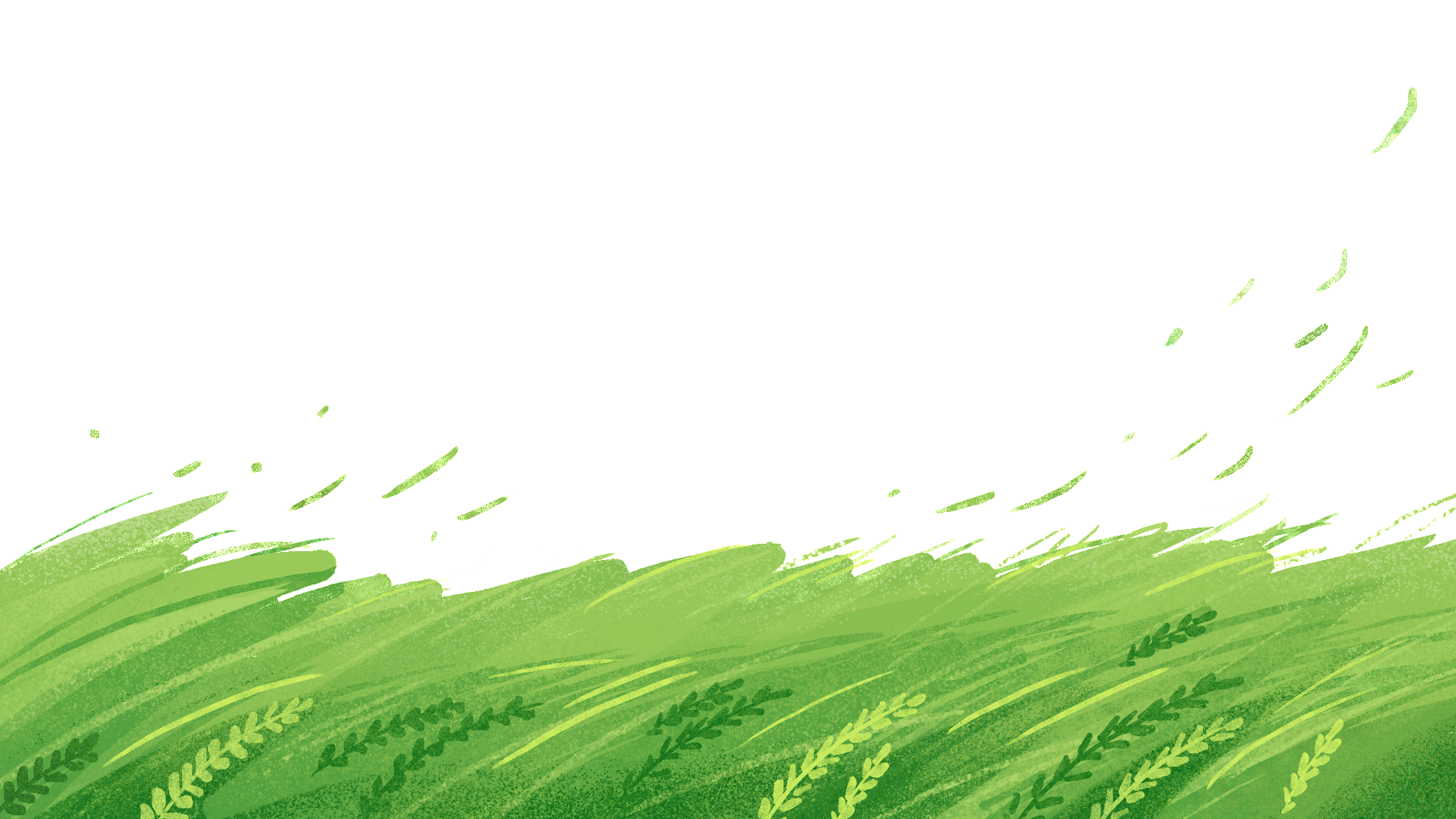 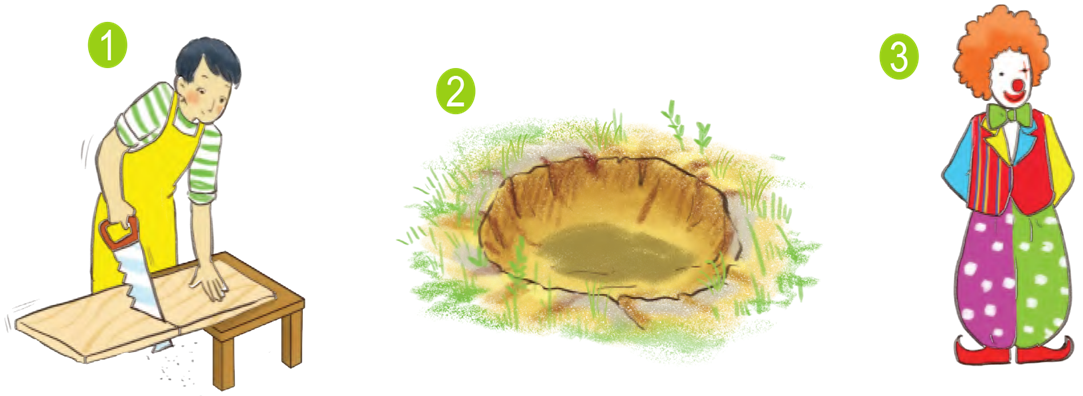 cưa xoÌn xoÑt
hè n«ng choÌn
mÆc loÌ loÑt
2. Tiếng nào có vần oen?Tiếng nào có vần oet?
­cư­a xoÌn xoÑt
hè n«ng choÌn
mÆc loÌ loÑt
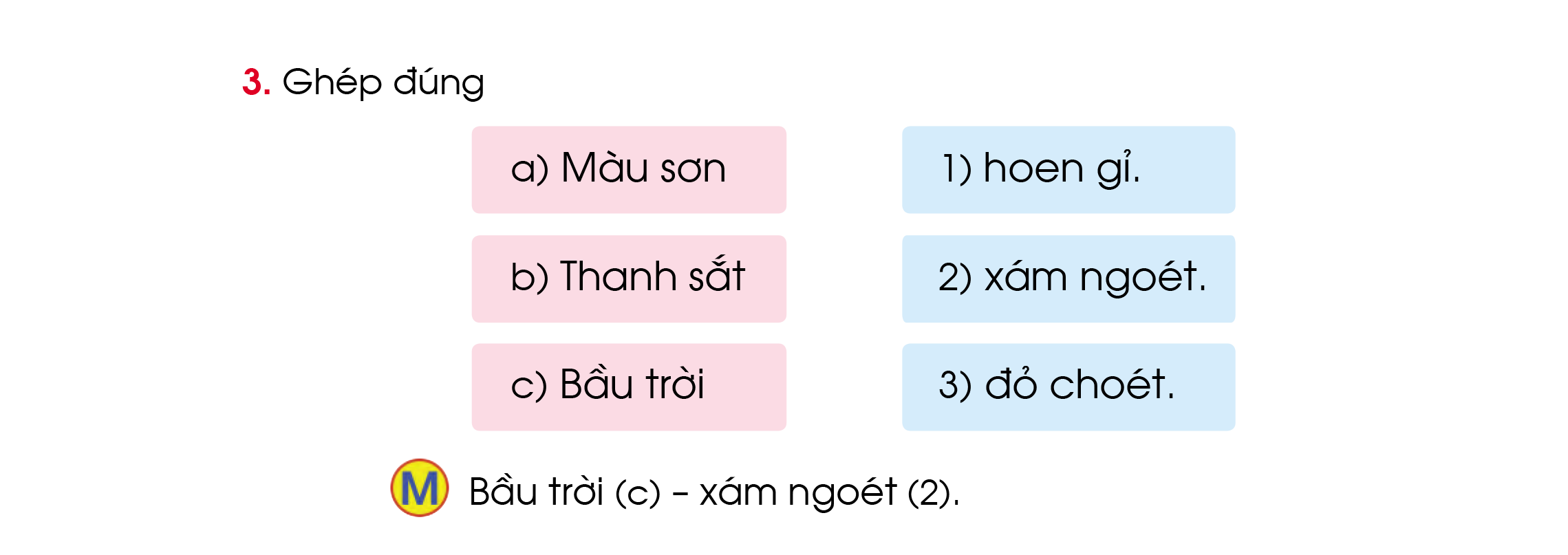 T×m tiÕng ngoµi bµi cã vÇn oen, oet?
oen
oet
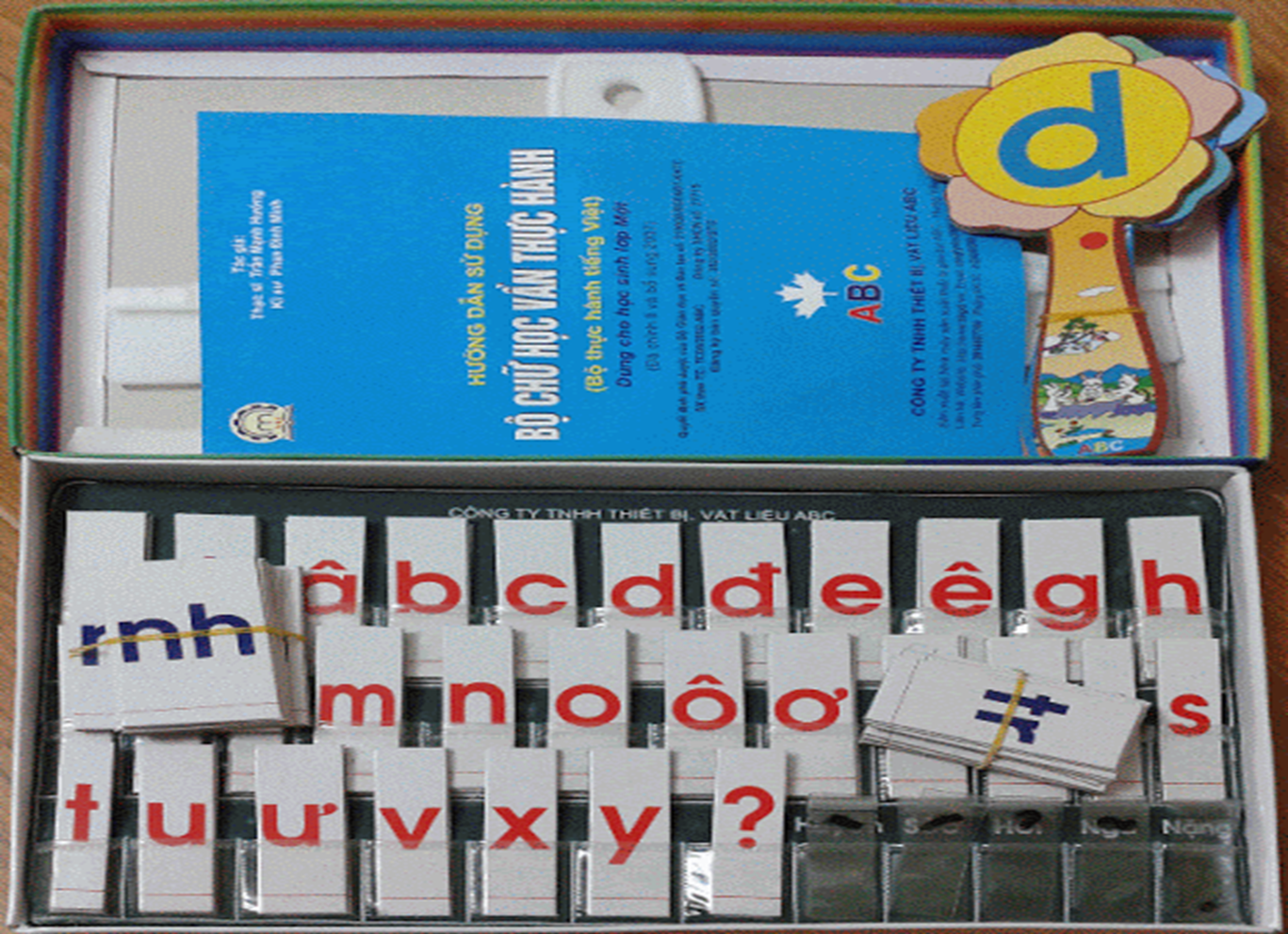 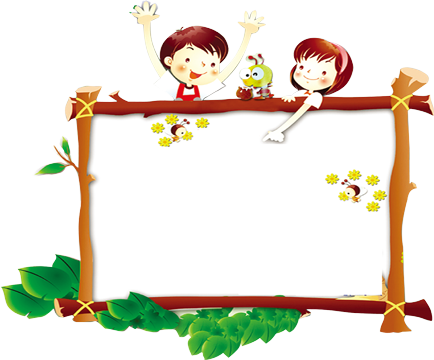 GIẢI LAO
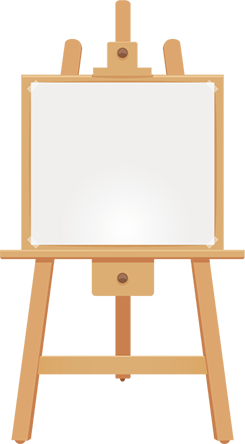 TẬP ĐỌC
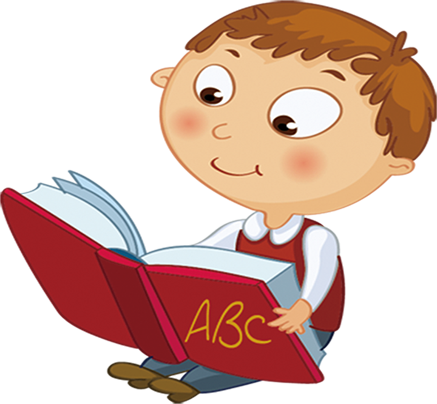 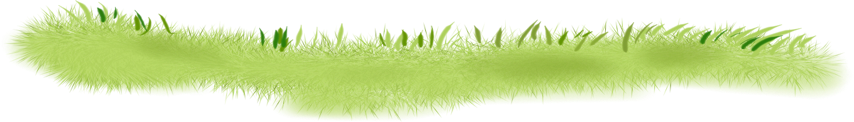 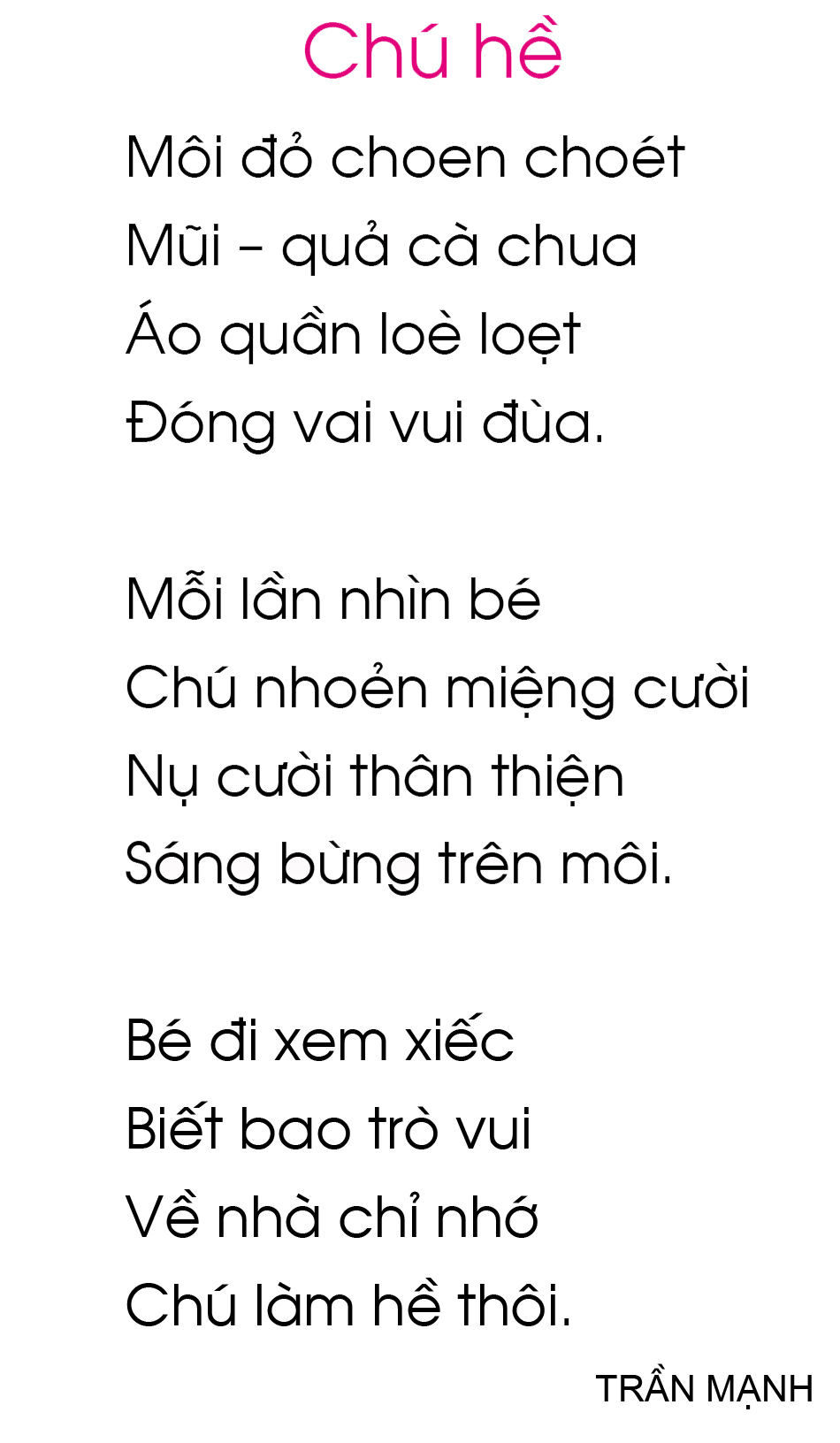 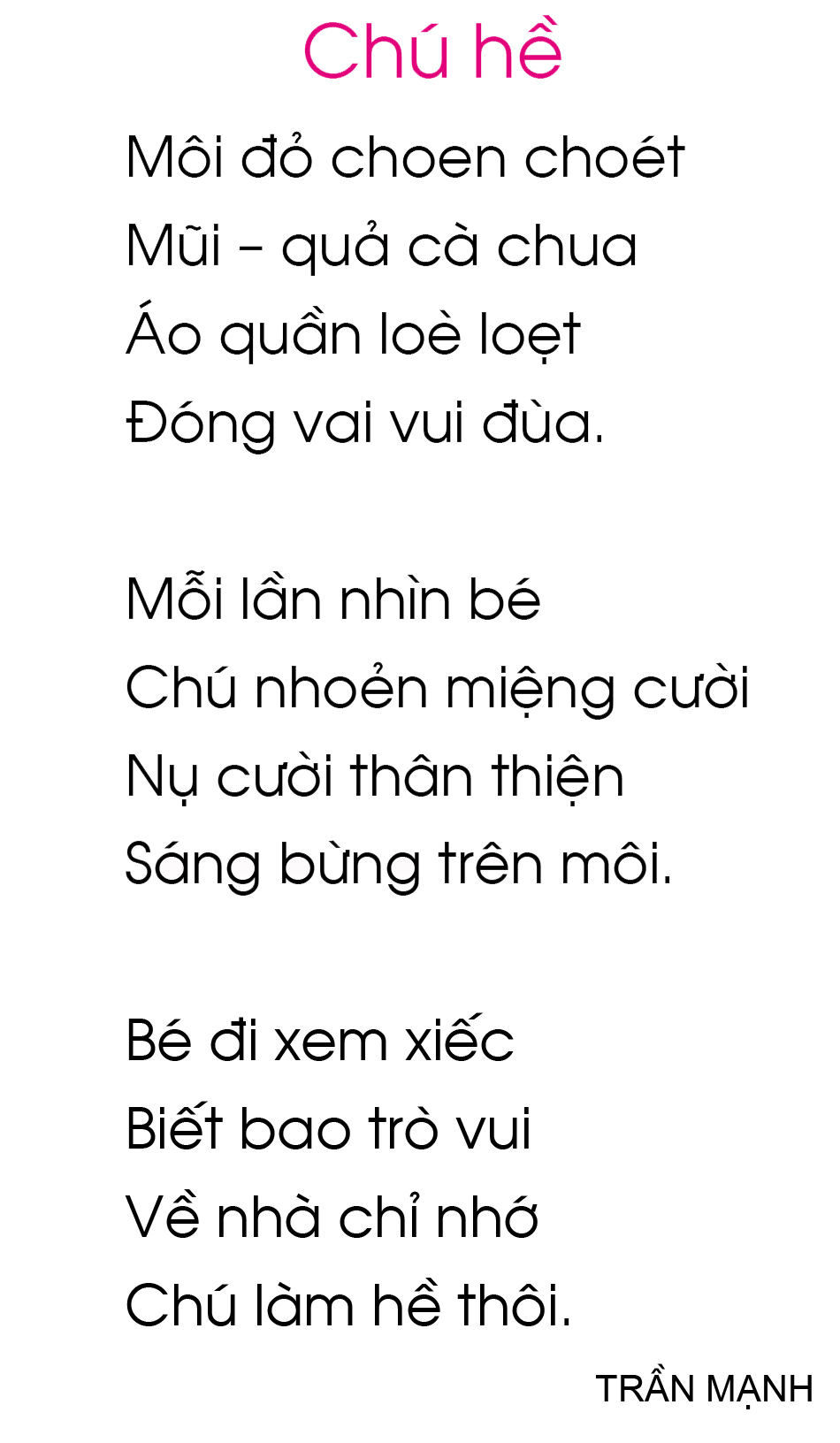 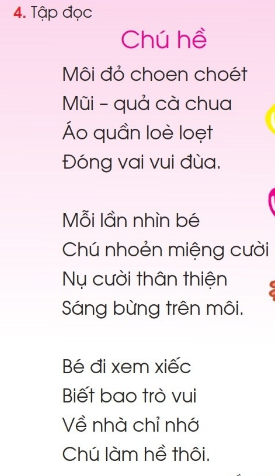 1
2
3
4
5
6
7
8
9
10
11
12
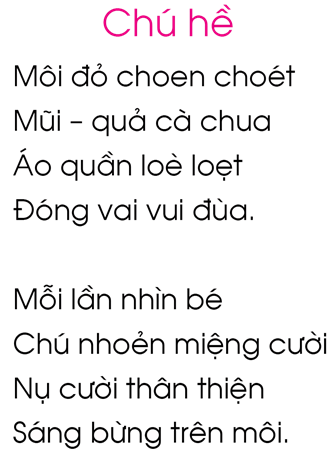 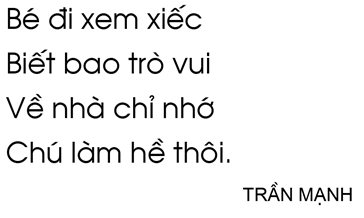 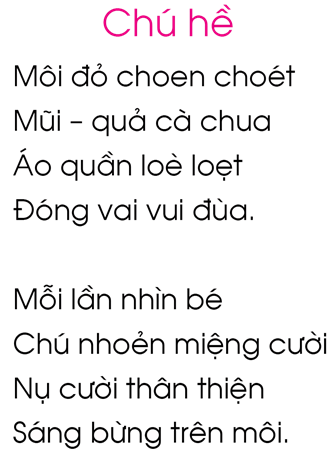 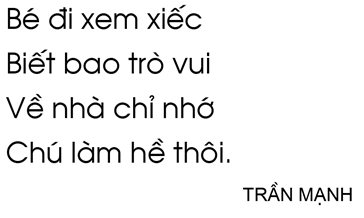 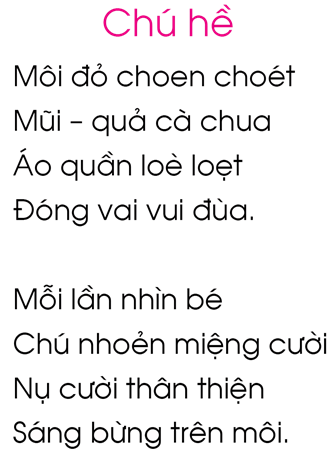 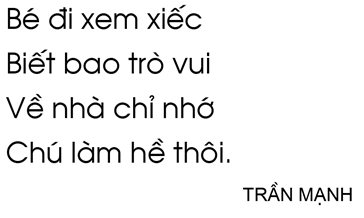 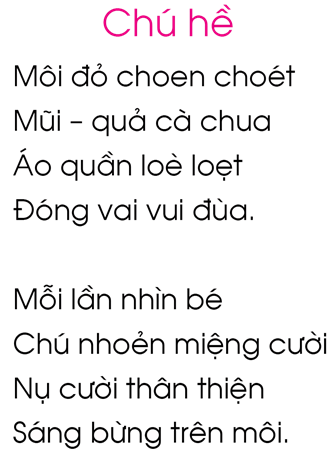 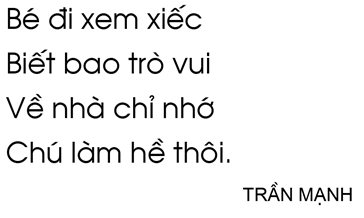 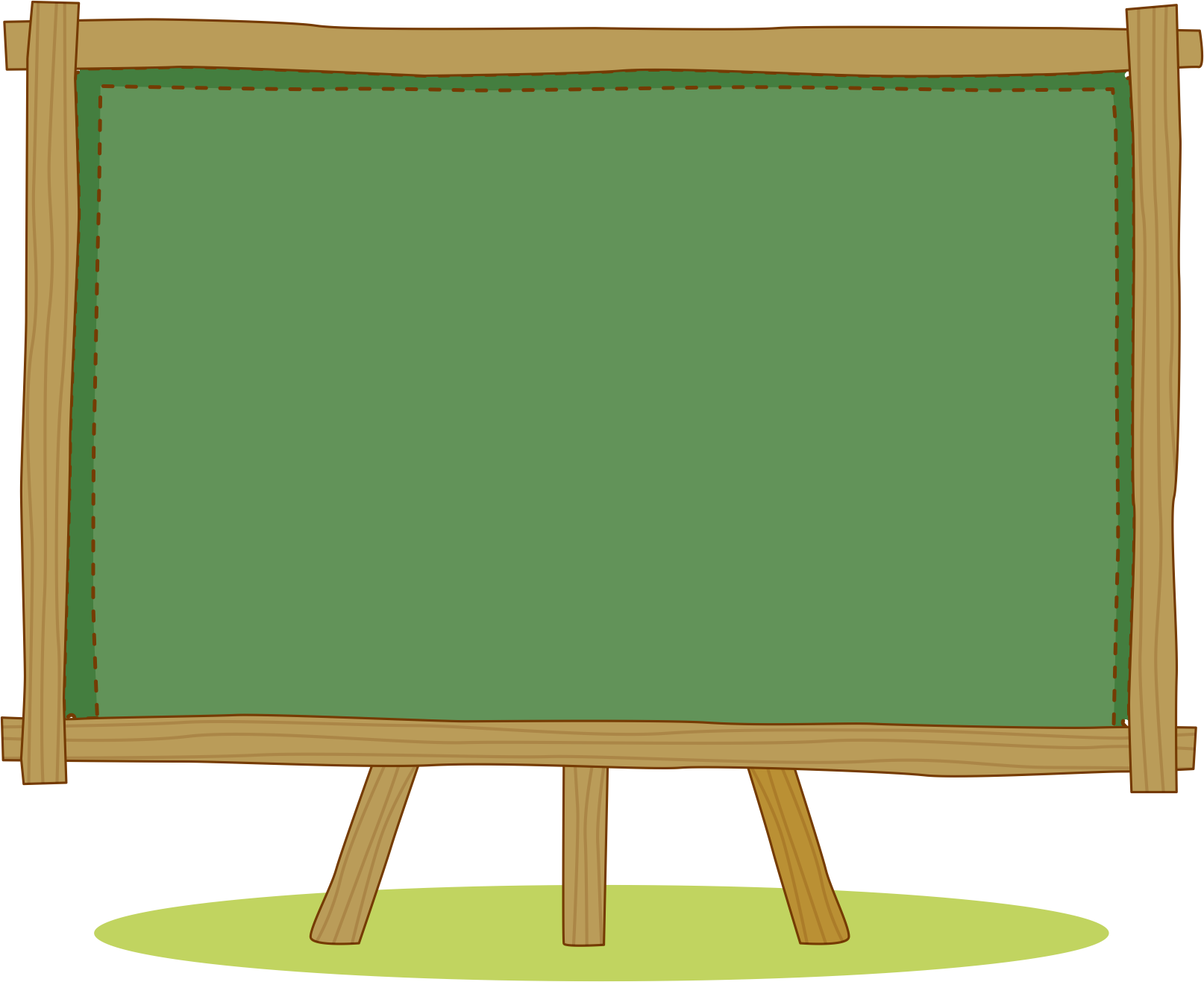 TÌM HIỂU BÀI
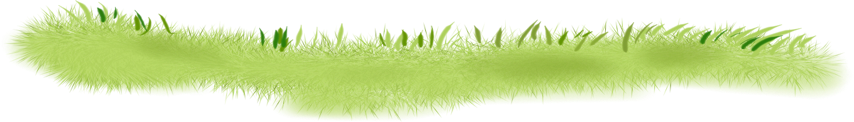 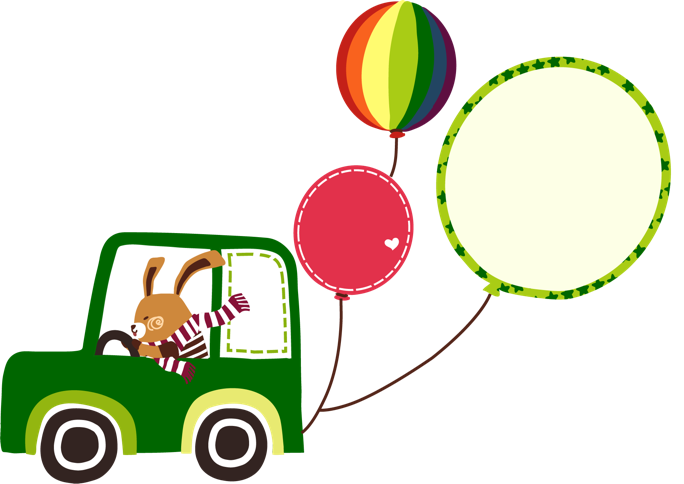 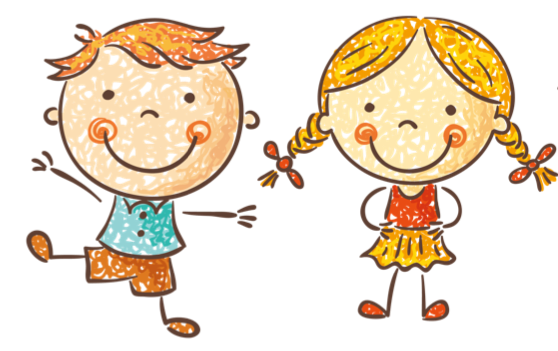 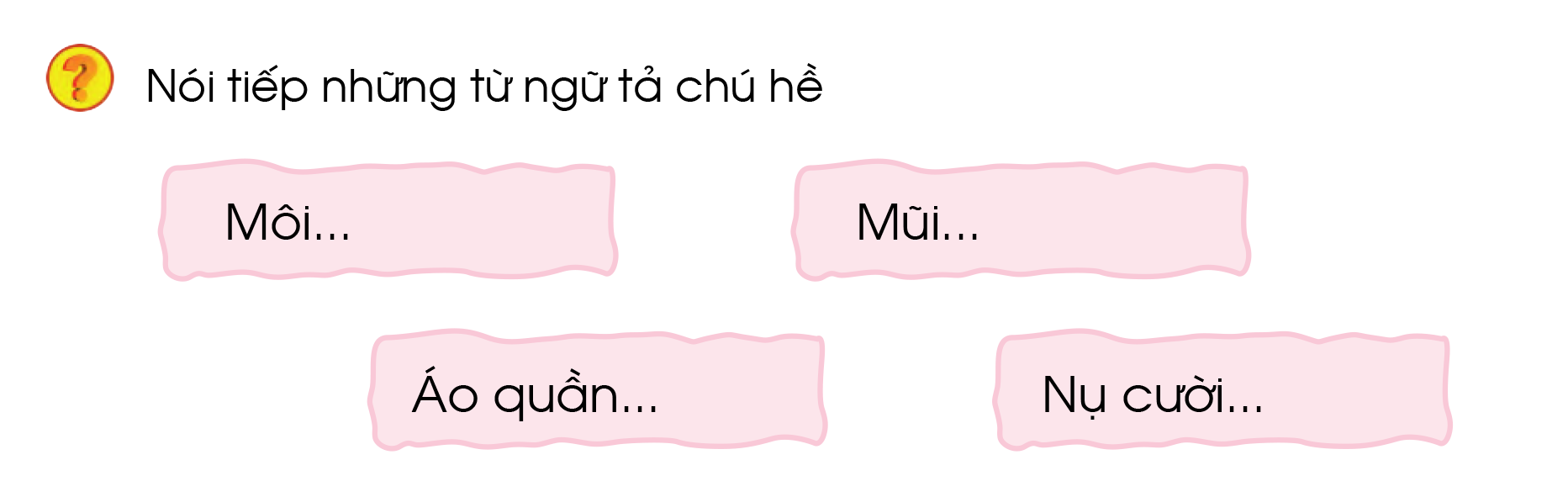 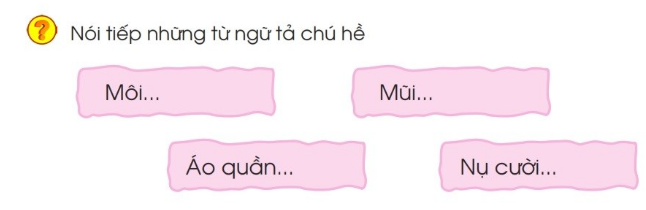 qu¶ cµ chua.
đỏ choen choÐt.
loè  loÑt.
th©n thiÖn.
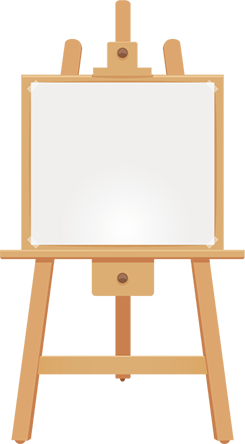 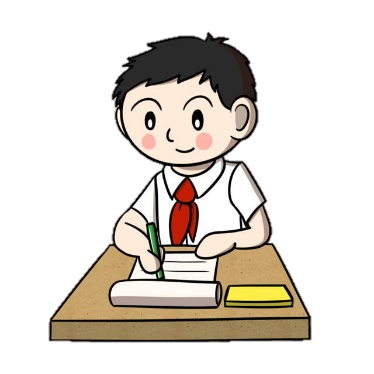 TẬP VIẾT
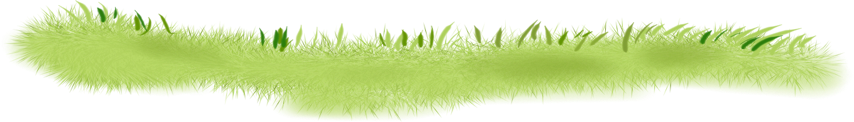 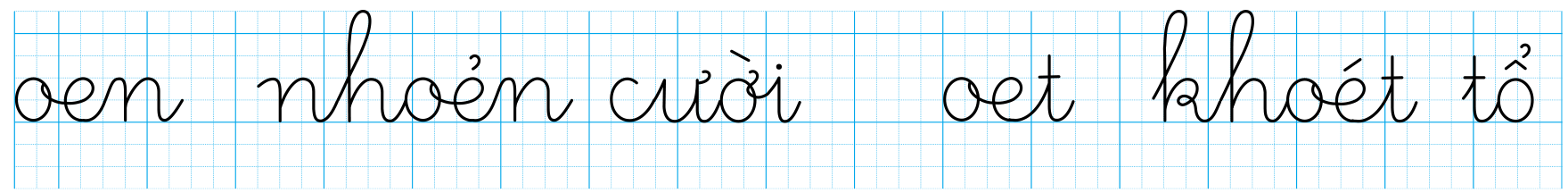 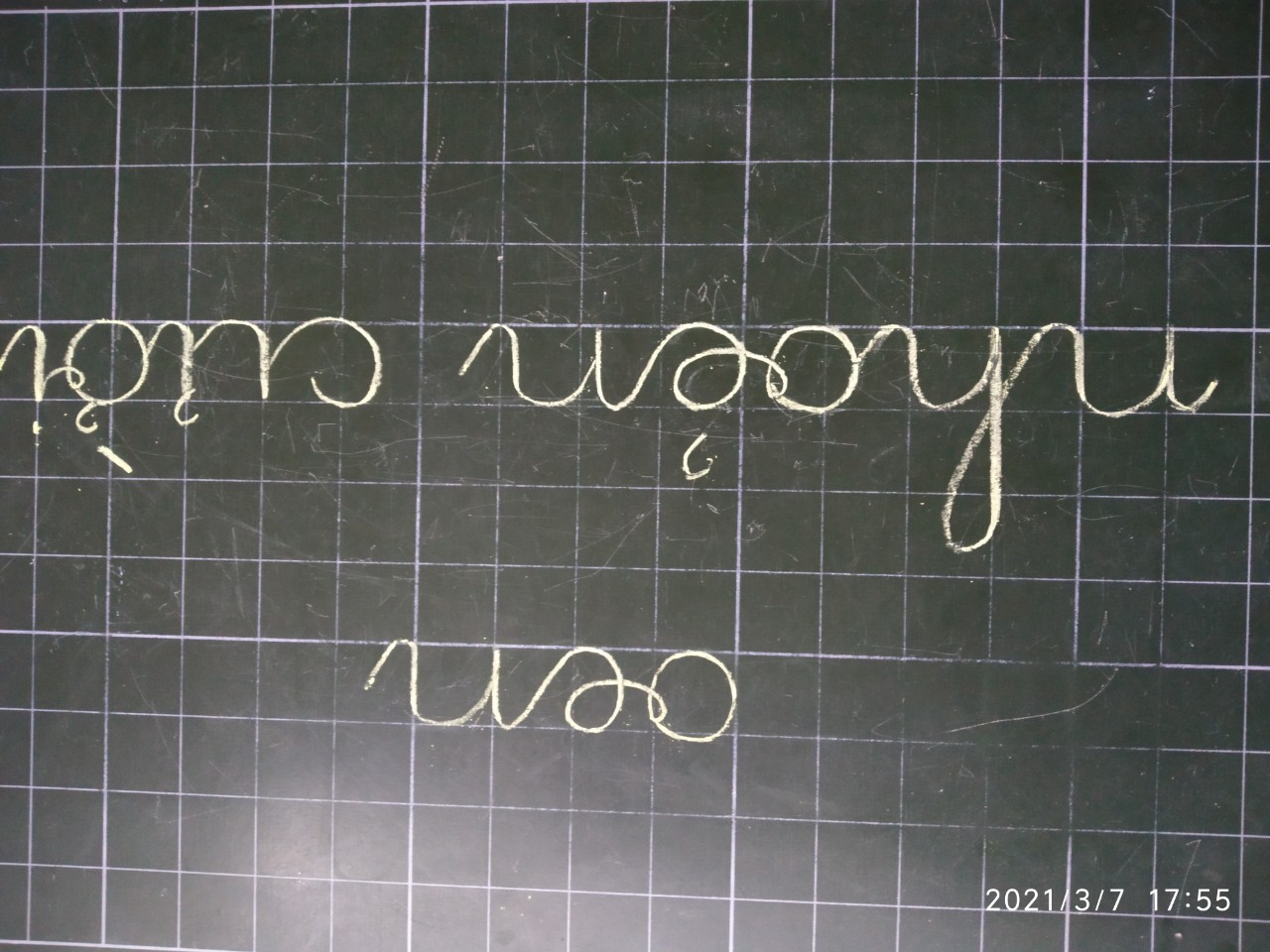 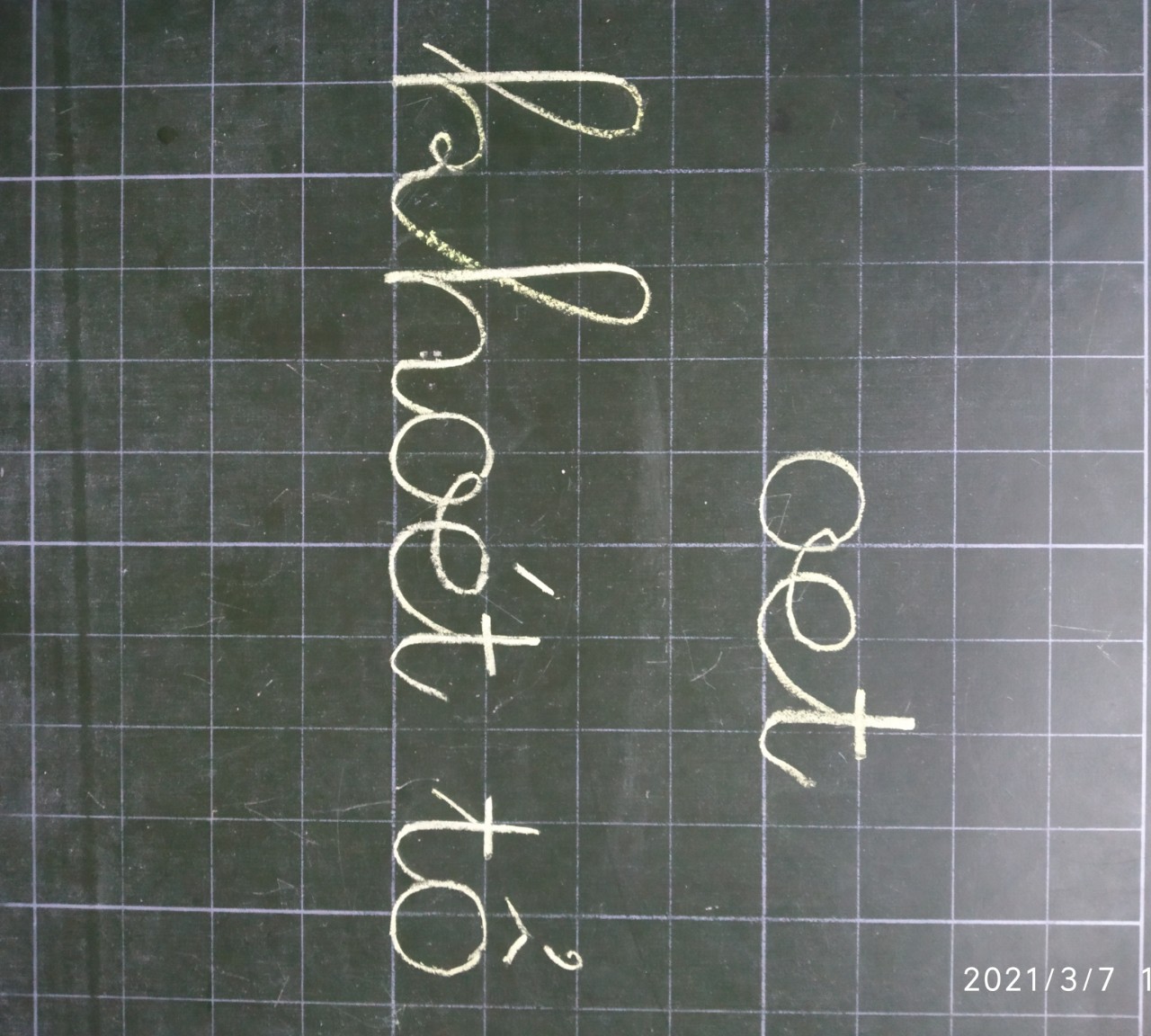